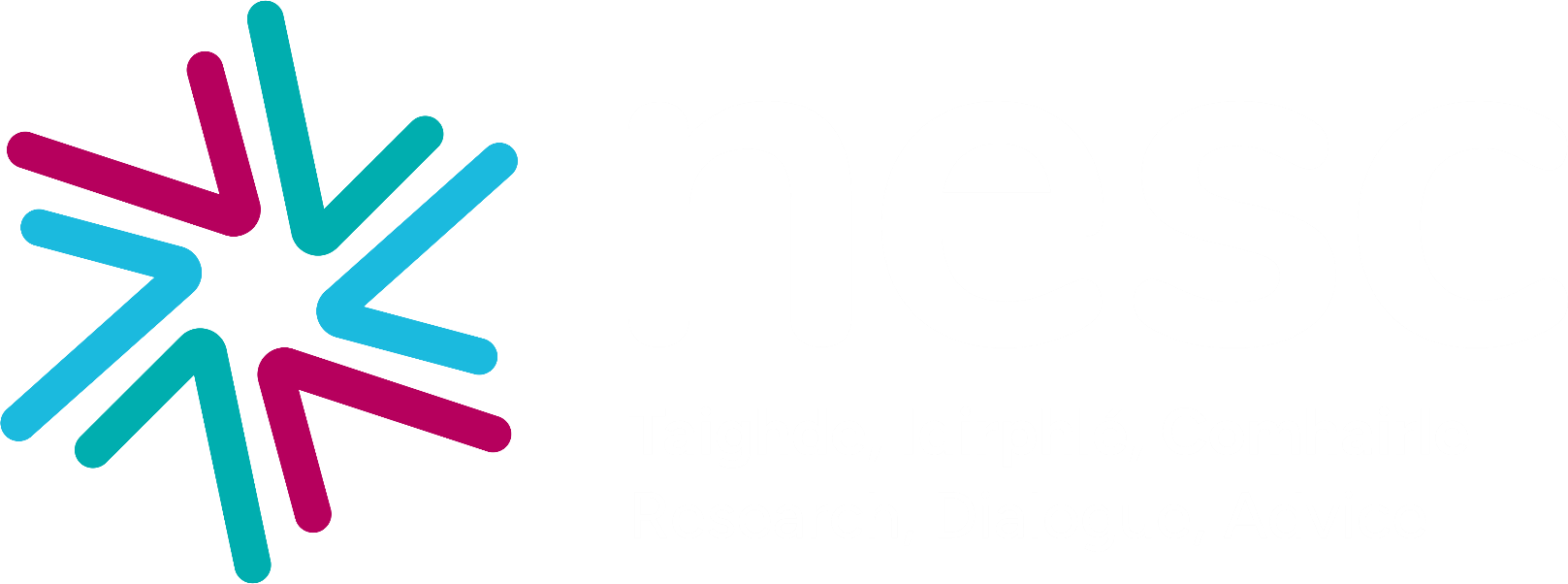 Using systems thinking for public policy
IBSPN
March 2025
[Speaker Notes: 25mins ppt
Get behaviour box from oecd]
Contents
Brief background on NESC
Part 1: 
OECD study: Redesigning Ireland’s Transport for Net Zero
The report
Methodology & tools
The result
Part 2:
NESC Energy System study
About the National Economic and Social Council
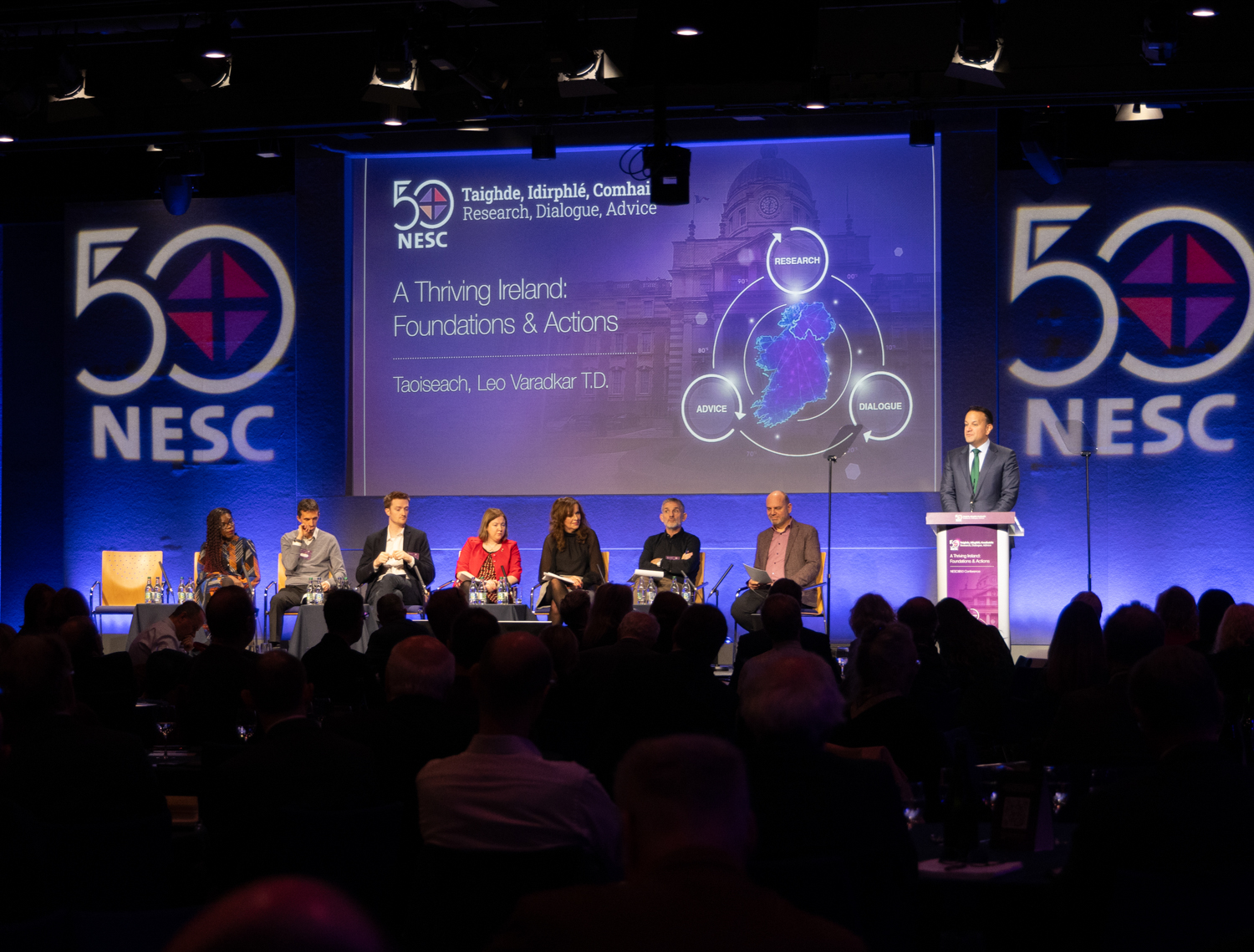 Background
Established in 1973 to provide research, dialogue and advice to the Taoiseach
Focus on strategic policy issues relating to economic, social and environmental development
Opportunity for policy system to consider strategic policy issues where there is a need for consensus
Council reports go to Government
About the National Economic and Social Council
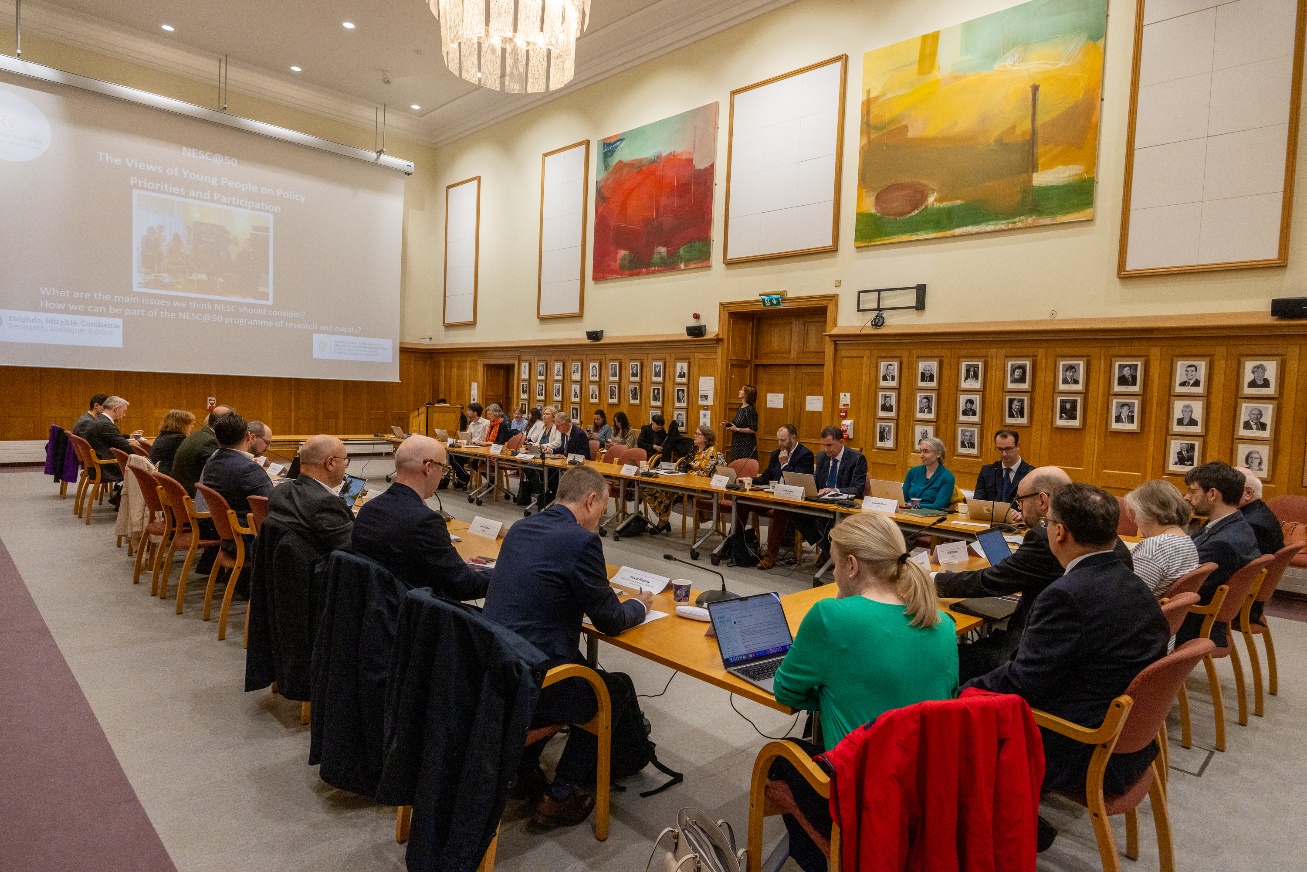 Structure & Membership
Chaired by the Department of the Taoiseach
Employers, unions, farming organisations, community and voluntary sector, and the environmental pillar
Includes the Departments of Finance, DPER, Enterprise, and Housing
Eight independent experts
Supported by Secretariat
Background
A bit about myself…
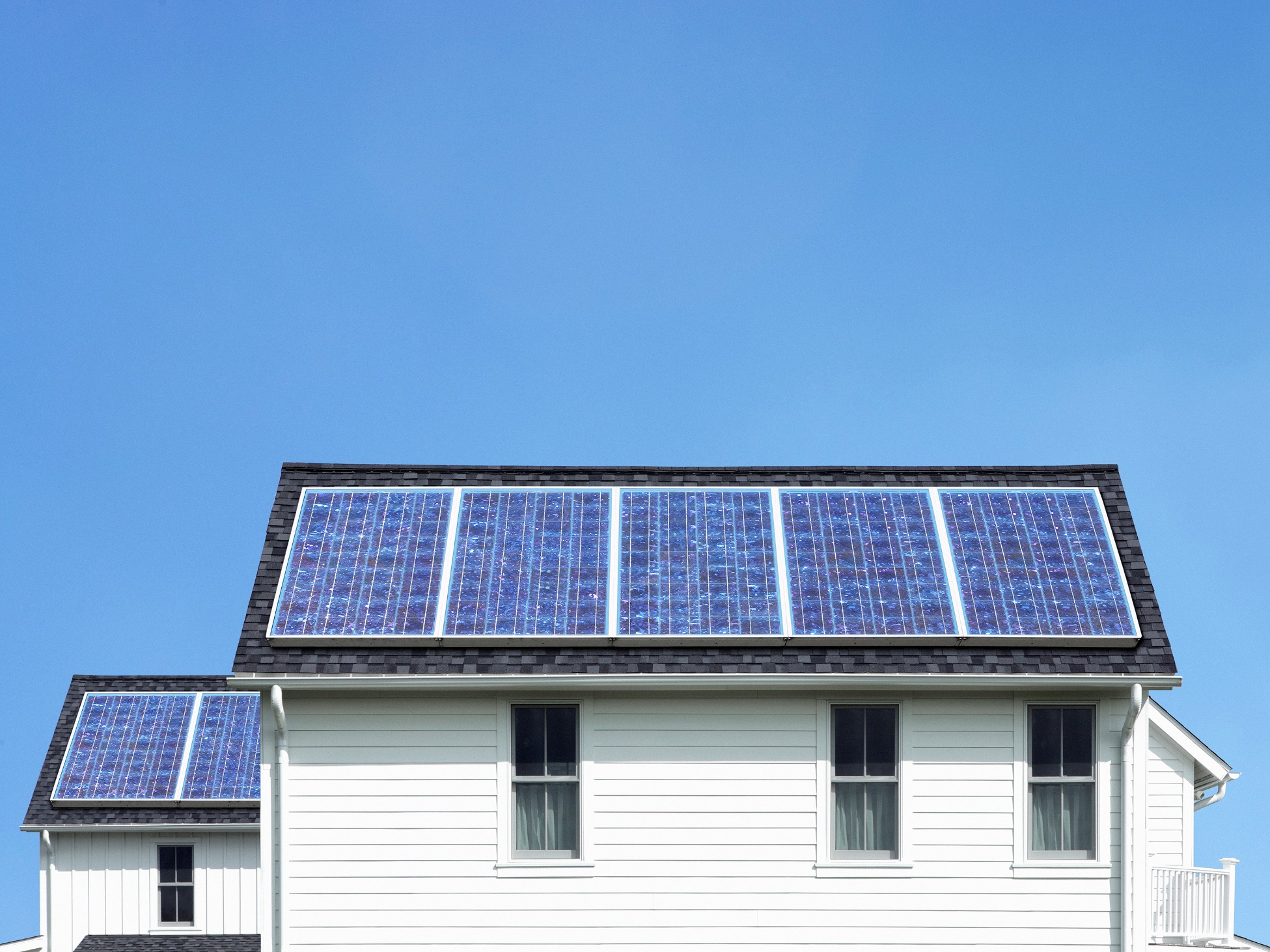 Economics & philosophy starting point, then environmental policy
15 years on climate – an intransigent problem, competing explanations
Exposed to systems methodology at the OECD Working Party on Climate, Investment & Development
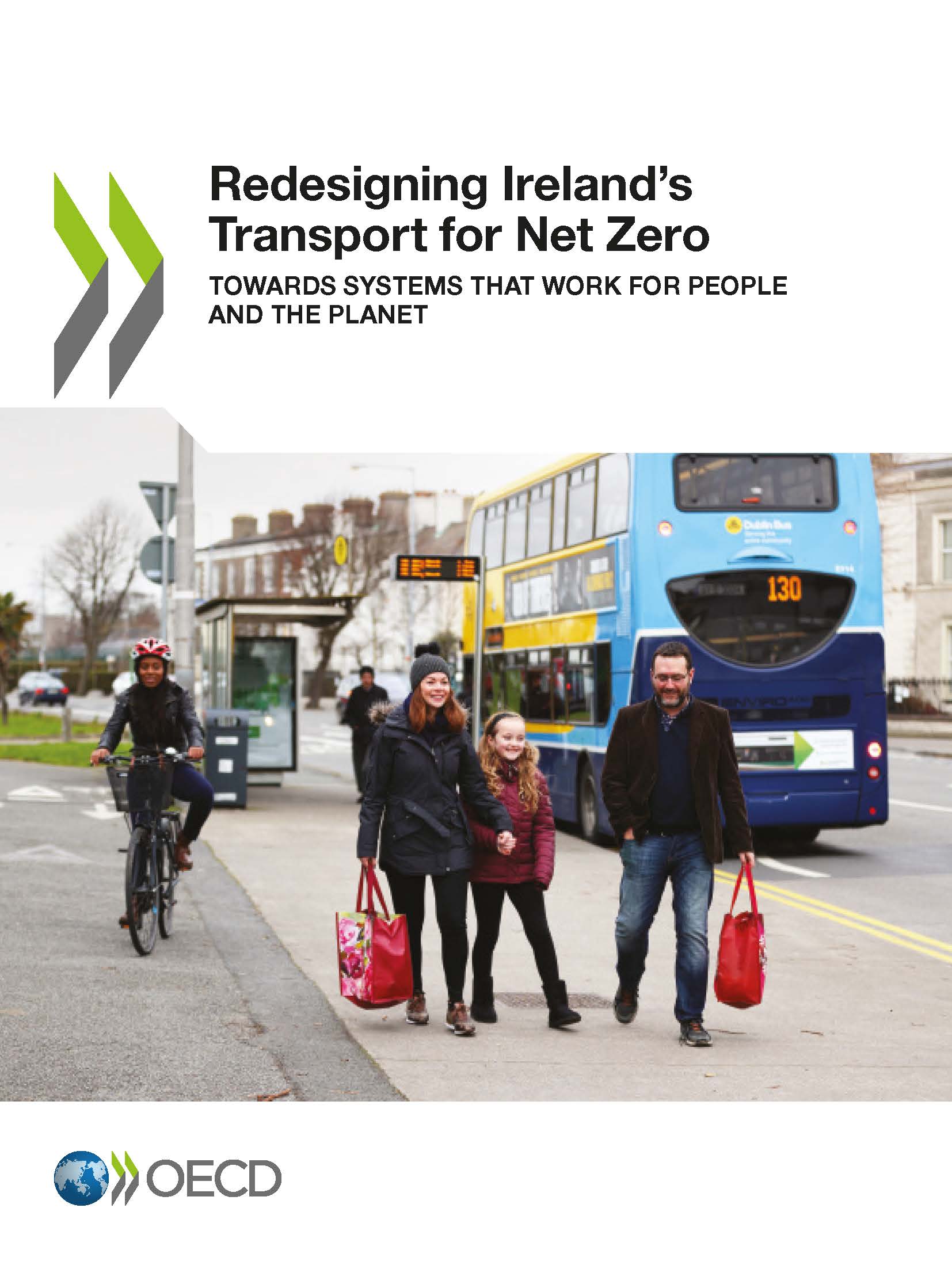 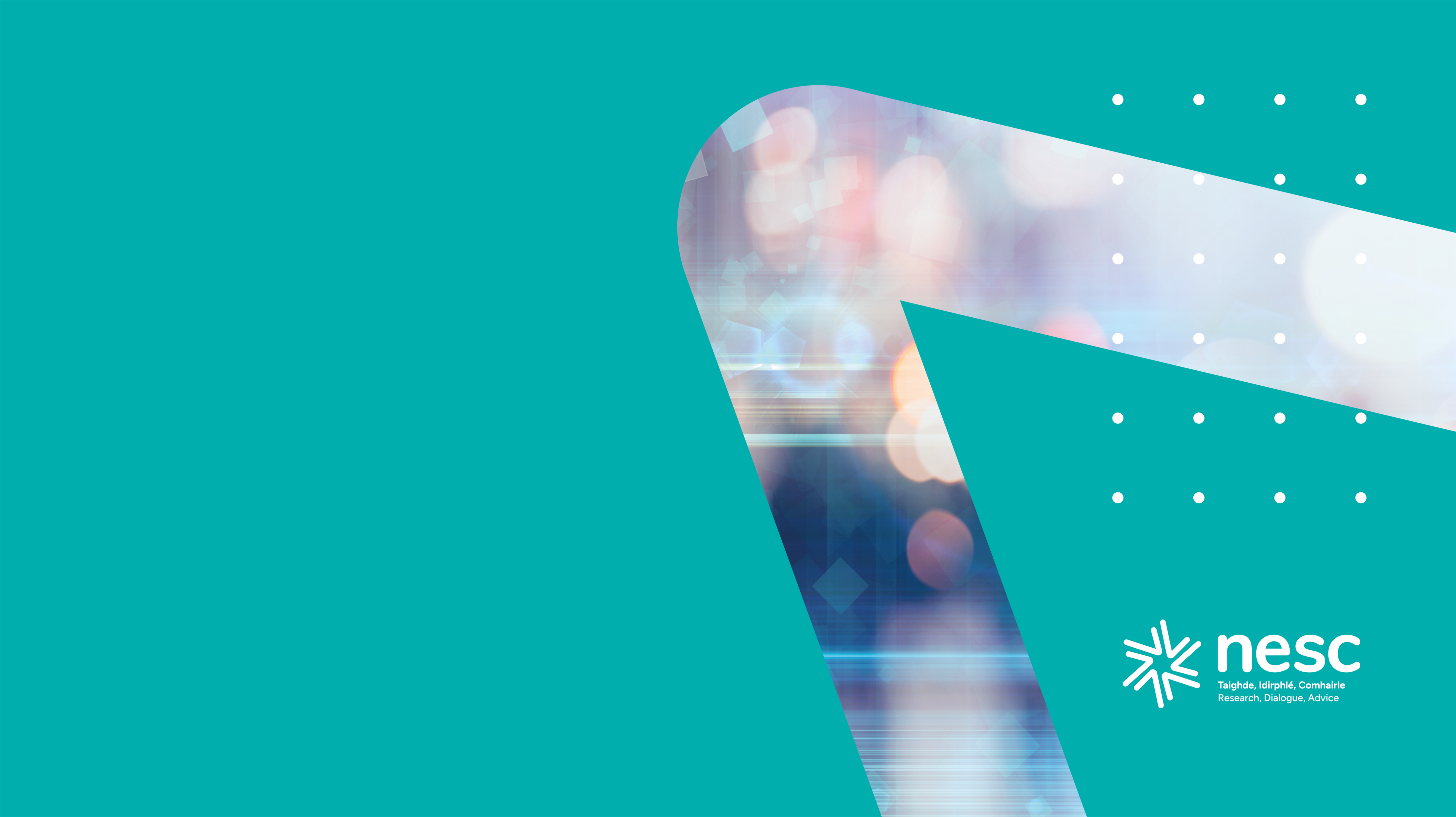 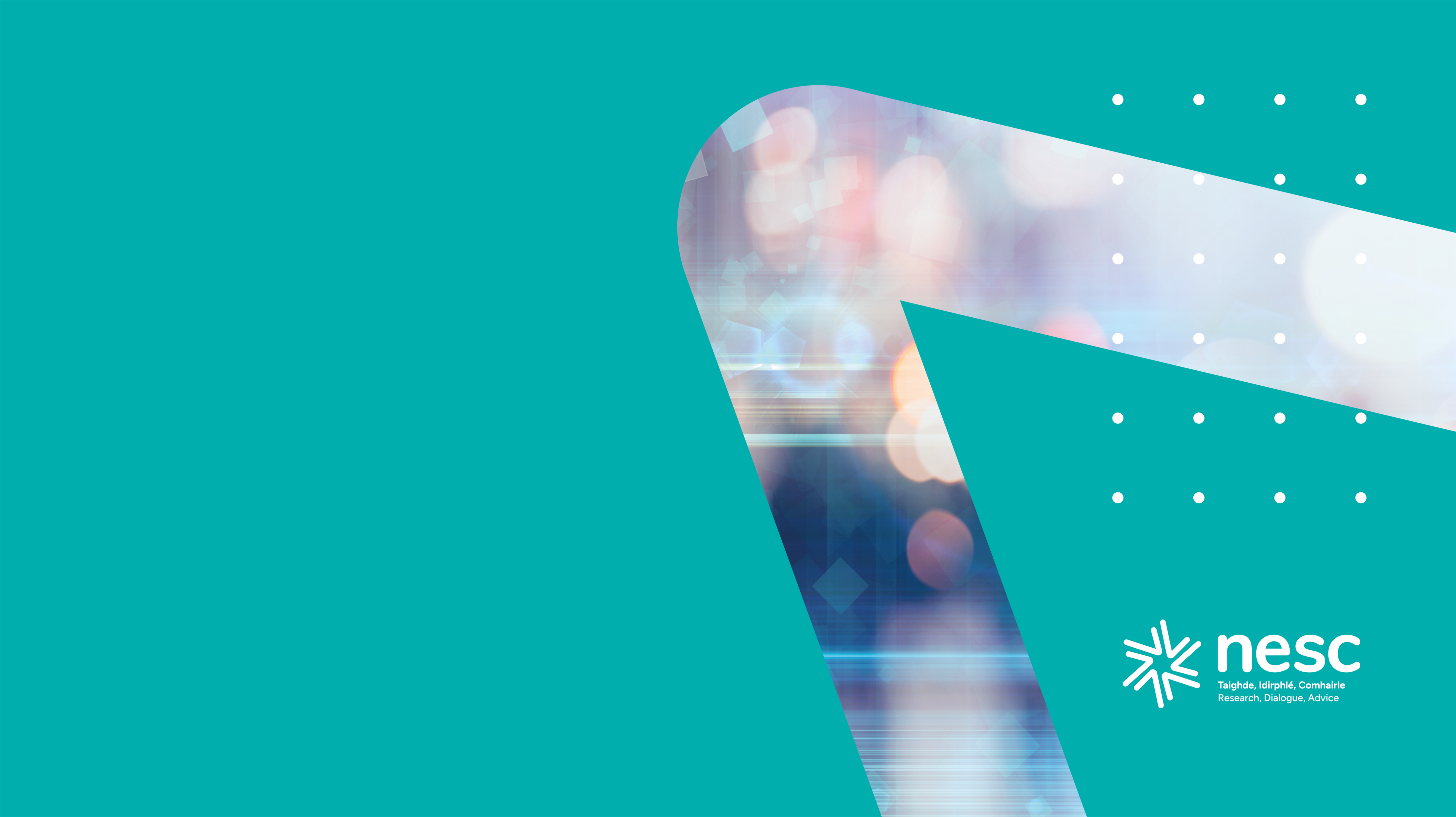 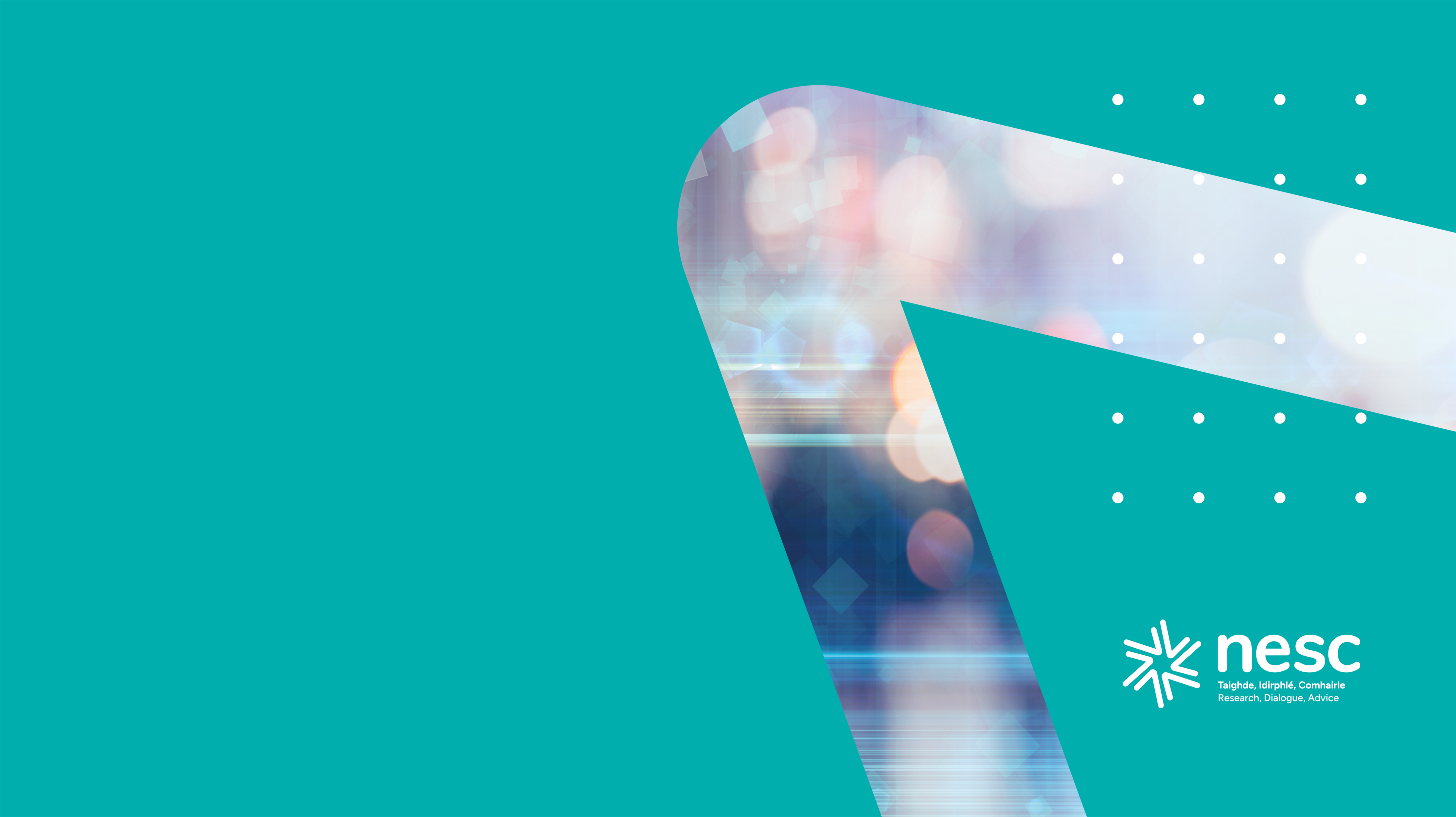 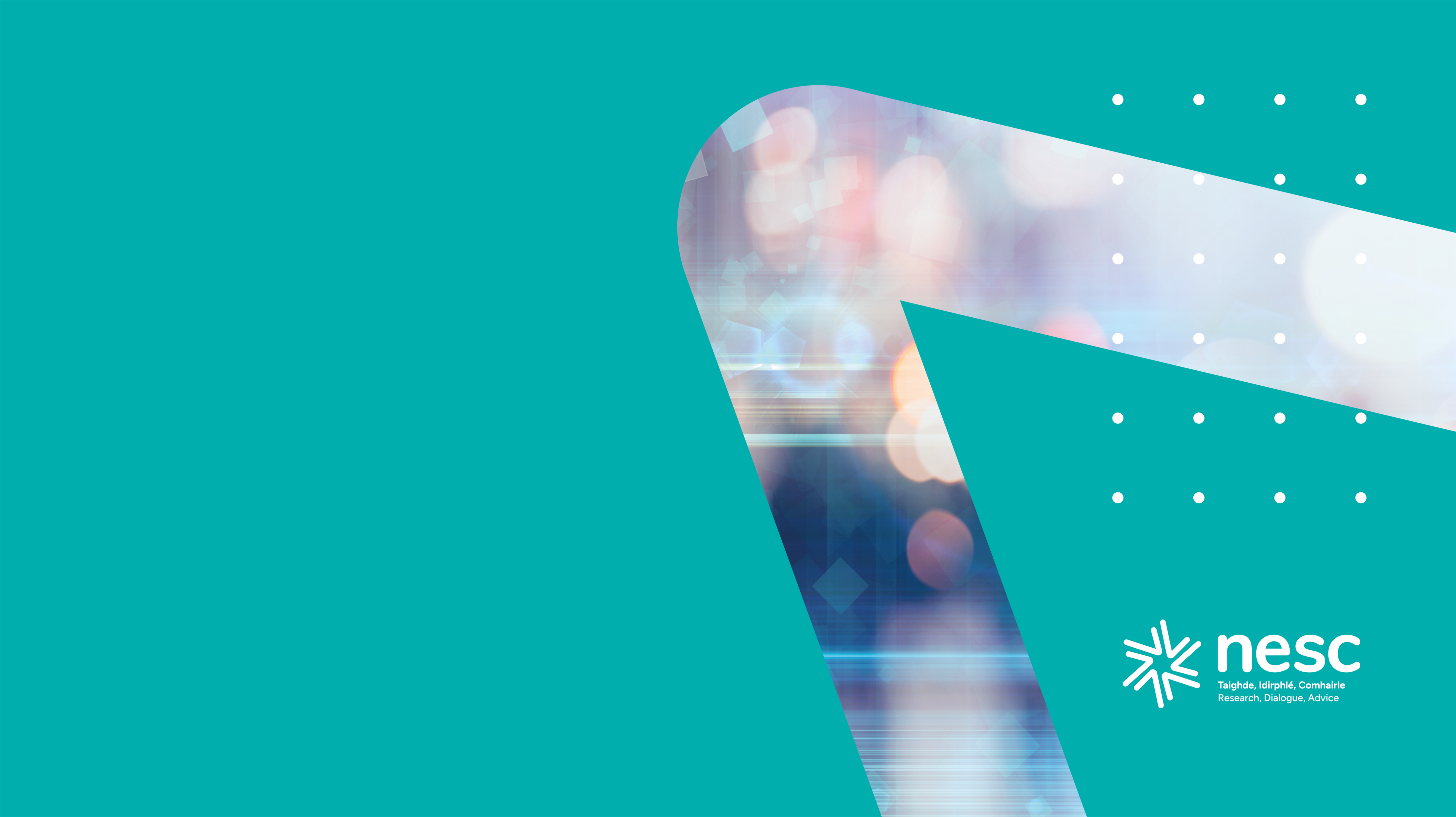 Pt.1
OECD Case Study

Redesigning Ireland’s Transport for Net Zero
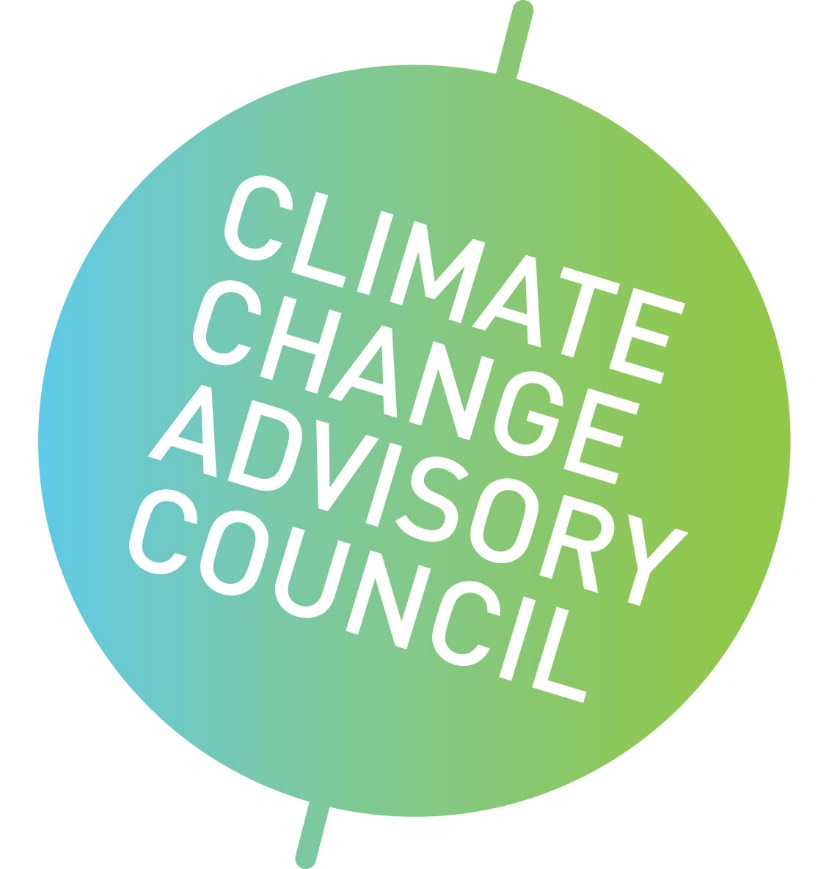 The OECD Case Study Report Preview
Ireland is a car dependent society but this can change
Huge body of work; vast literature review
Individual elements of the report were not new;
Induced demand, attractiveness trap in public transport, urban sprawl etc
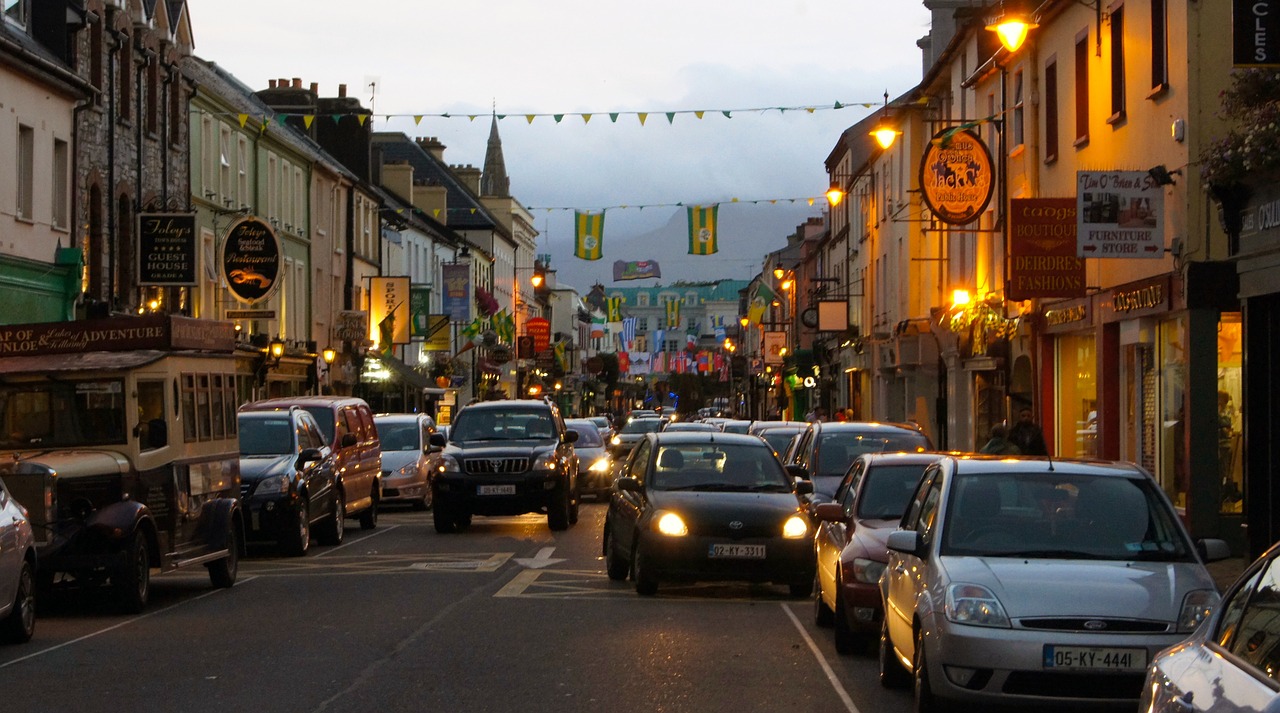 BUT
Reconciled a broad array of sometimes competing evidence;
Showed a way forward
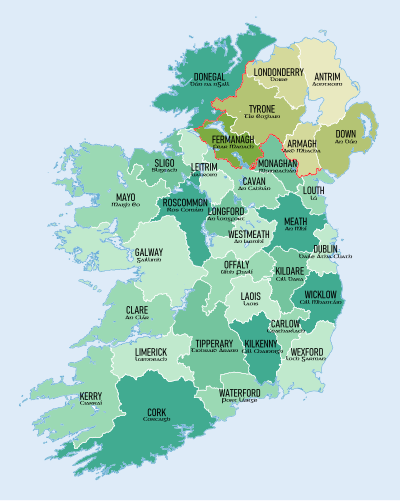 The OECD Case Study
Scope;
Passenger transport
Extensive stakeholder interviews
Case studies within the case study;
Cork, Dublin, Kildare, Sligo
Methodology
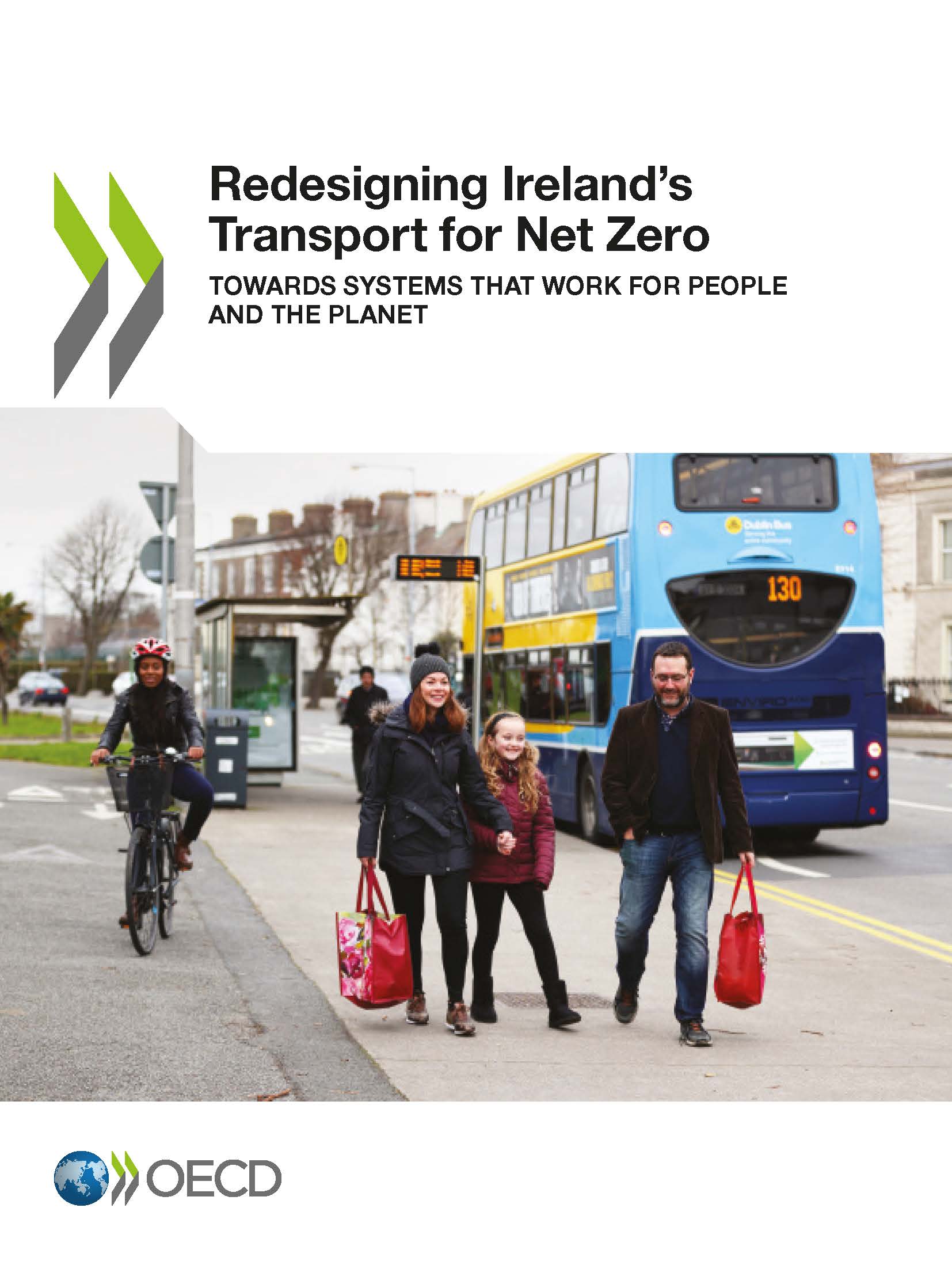 OECD Transformational Change for Net Zero

Envision the goal(s) and the patterns of behaviours that a properly functioning system would foster,
Understand why the current system is not achieving envisioned goals and patterns of behaviour
Prioritise and scale up the policies that can redesign systems to foster desirable patterns of behaviour and goals
[Speaker Notes: Energy donut diagram derived from doughnut economics concept bringing social contribution of energy and the environmental constraints into one visual. Exact diagram graphic to be refined.]
Concept of Behaviour
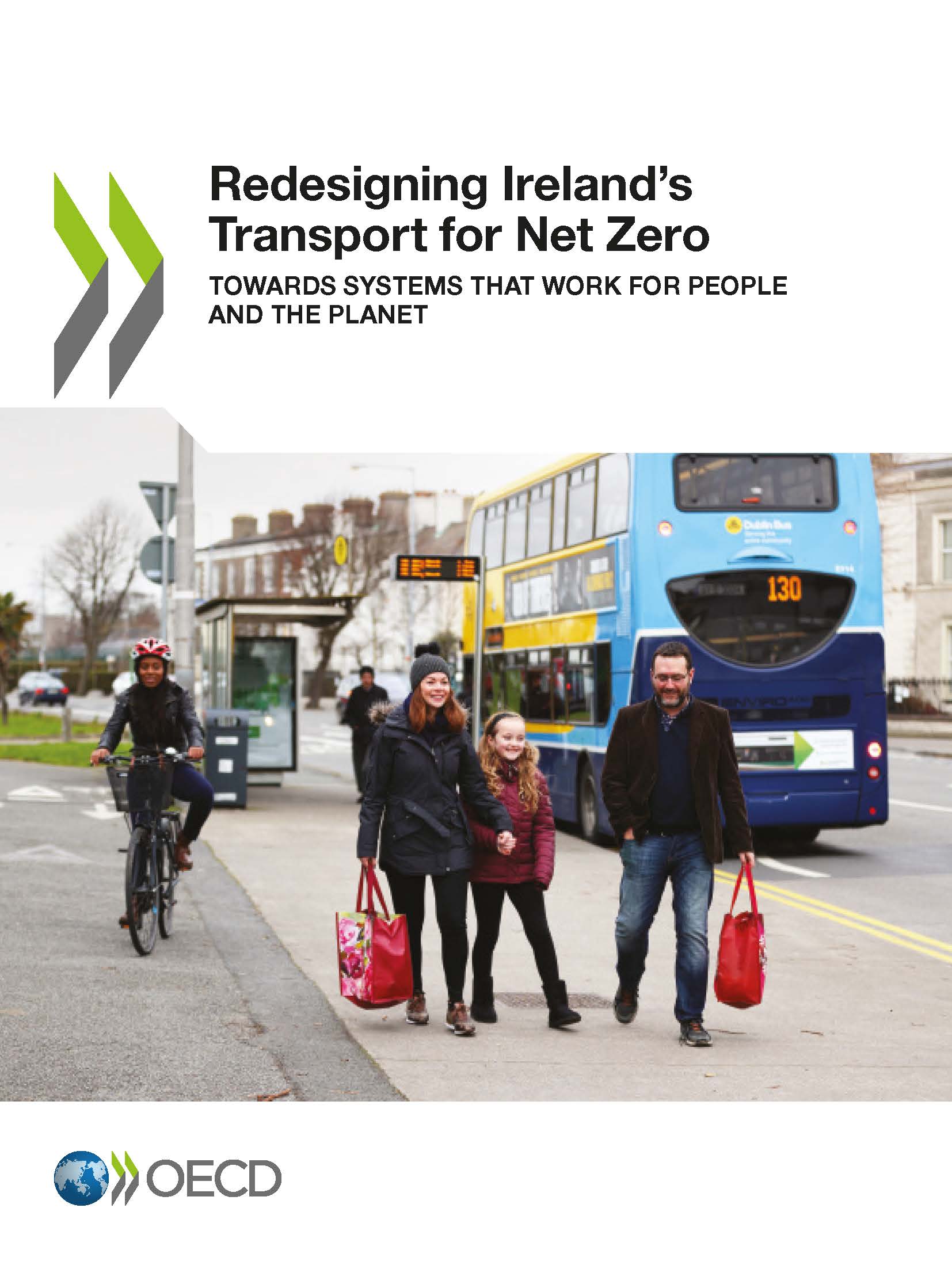 Individual preferences and patterns of behaviour largely result from the system structure in which they are embedded (e.g. car-dependent systems) and the mental models (e.g. car-centric thinking) that have shaped such structure
Government policies have been fundamental to shaping current systems and have also had a major influence on prevalent mental models. 
With the right policies, systems could be deliberately redesigned to promote and facilitate other choices and trigger large-scale behavioural change which is otherwise unlikely.
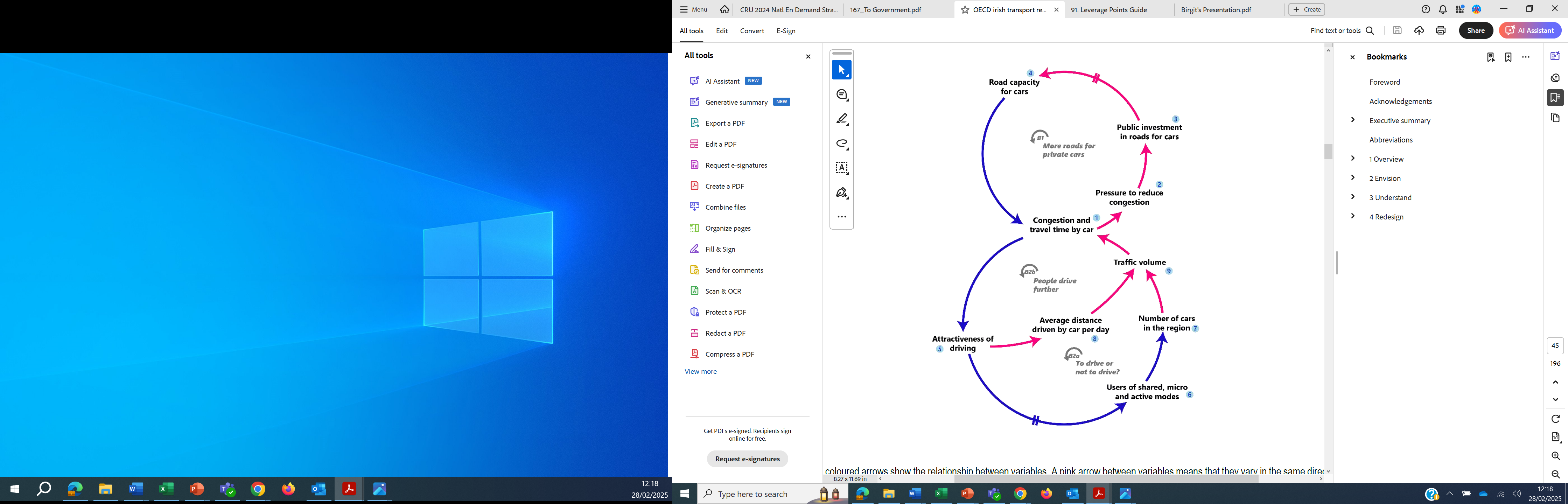 Systems tools:
Causal Loop Diagrams
Help to understand dynamic effects
Identify vicious or virtuous circles, equilibria or sticking points, bottlenecks, catch 22s etc.
Helps see existing research in a new way
Helps identify where and which interventions might be fruitful or doomed to fail
Systems tools: stocks and flows, and policy mapping
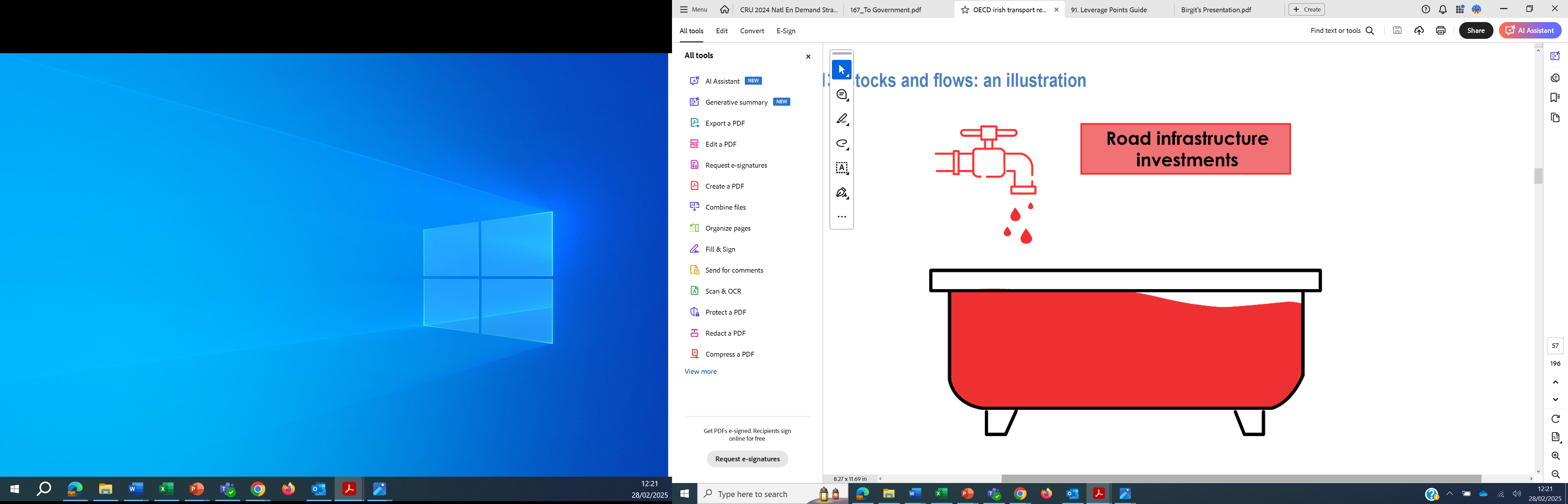 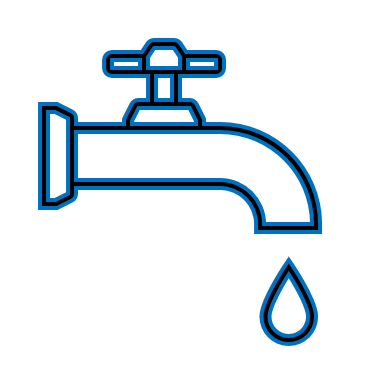 Tackling historic or engrained imbalances/behaviours/infrastructures

Policy mapping; following resource commitments, comparing allocation of resource and policy to stated aims/objectives
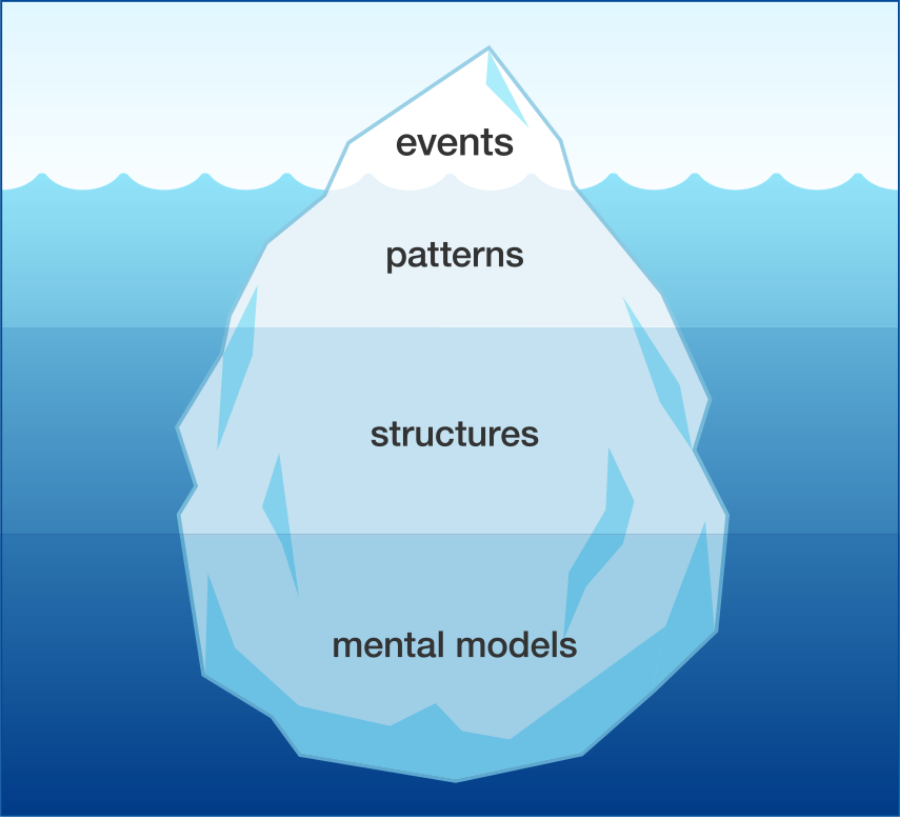 Systems tools:
Iceberg model
Events: Observable actions and phenomena;
traffic jams, pollution peaks, road fatalities, emissions
Patterns: Trends over time
Growing car ownership, longer commutes, accompanied trips
Structure: How the parts are interrelated to influence patterns
induced demand,  urban sprawl etc.
Mental Models: mindsets, beliefs, feelings
Cars as status symbols, roads belong to cars etc.
Systems tools: Leverage Points
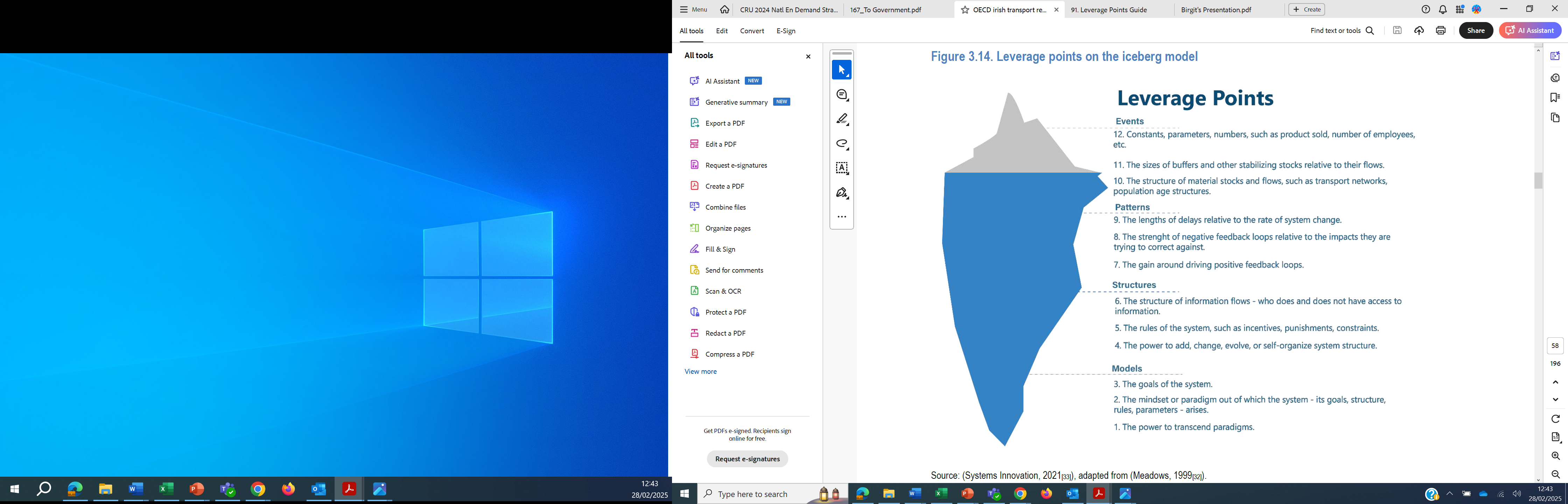 Where on the iceberg is highest impact achieved?
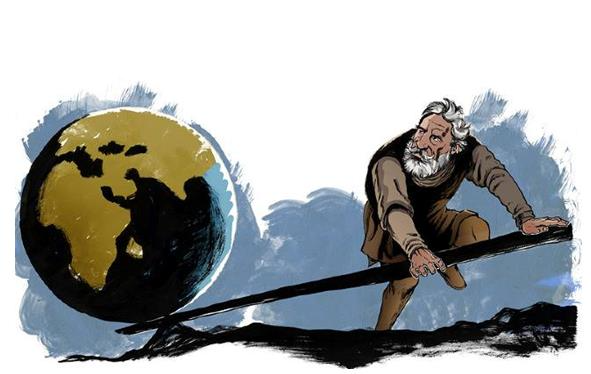 [Speaker Notes: Goals of the system – changing ICE miles goal to a vehicle kilometers goal.]
Systems tools: Leverage Points
Models
Structures
Patterns
Events
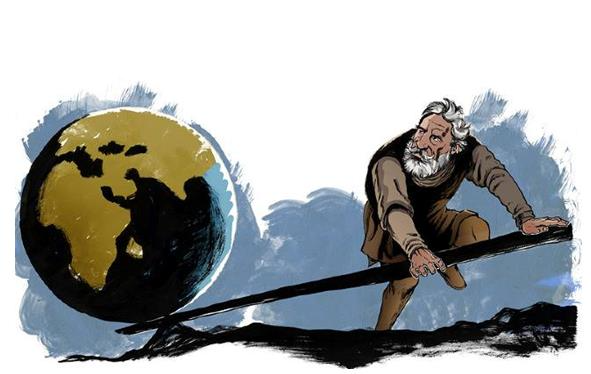 [Speaker Notes: Goals of the system – changing ICE miles goal to a vehicle kilometers goal.]
Systems tools: Leverage Points
Models
Structures
Patterns
Events
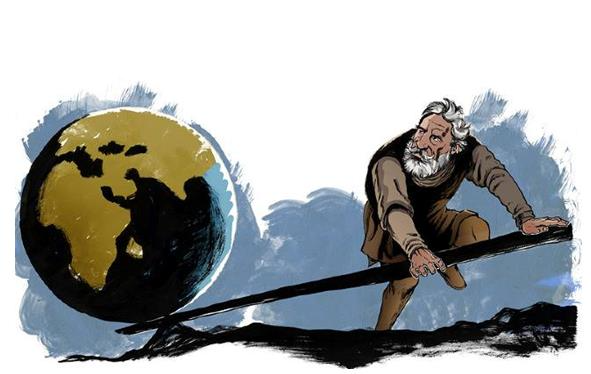 Change goal from mobility to access,
From ICE vkm to all vkm
Road space reallocation
[Speaker Notes: Goals of the system – changing ICE miles goal to a vehicle kilometers goal.]
Systems Tools: Participative Stakeholder Engagement
The Workshop
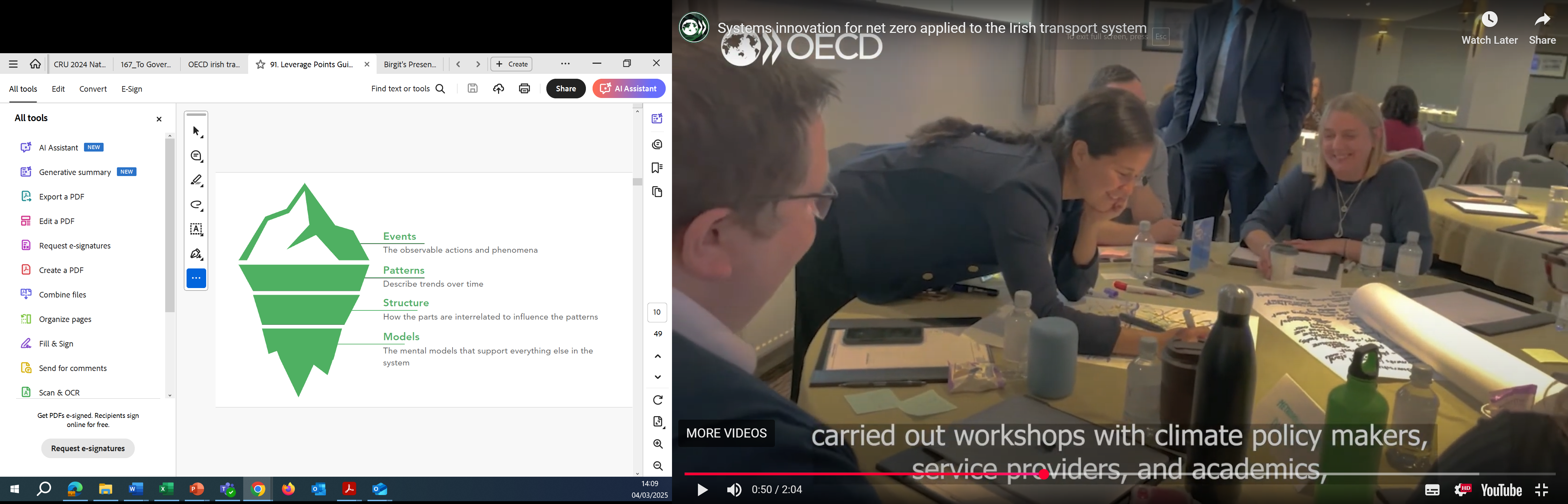 Participative exercises
Positive vision, imagination
Listening, developing shared insights
Community of practice

Counterpoint: sequential engagement, black box reconciliation
Results
High media interest
Cross party welcome for report
Approach adopted into policies and strategies
Road space reallocation, on demand shared services, communication vs car centricity

Why so successful?
Reconciled different view points
Had powerful explanations for why progress has been slow
Made a powerful case that change is possible
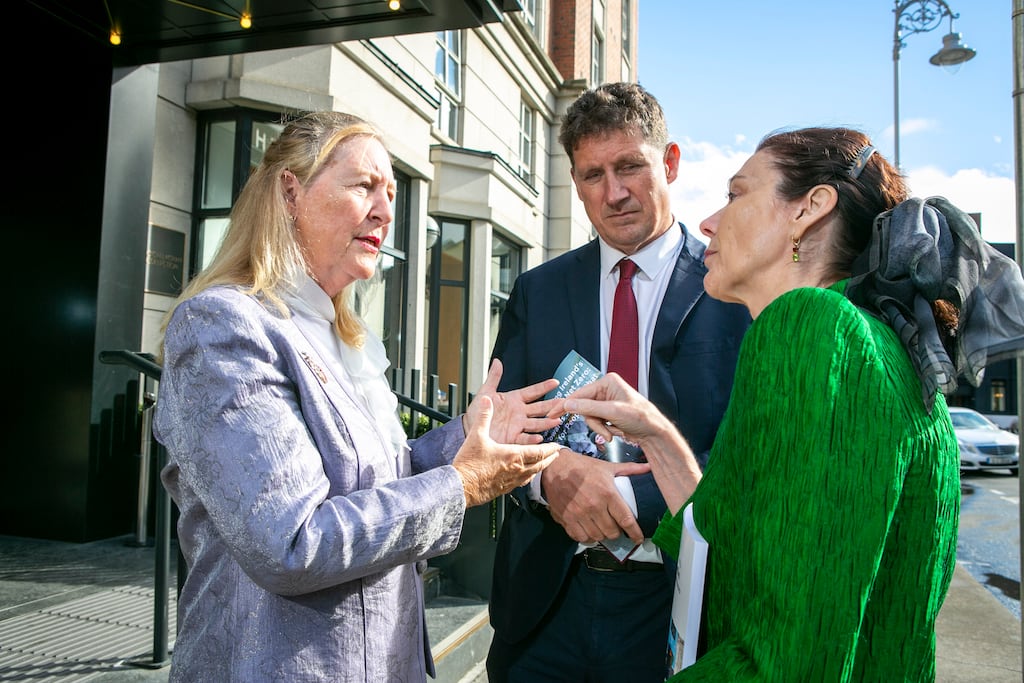 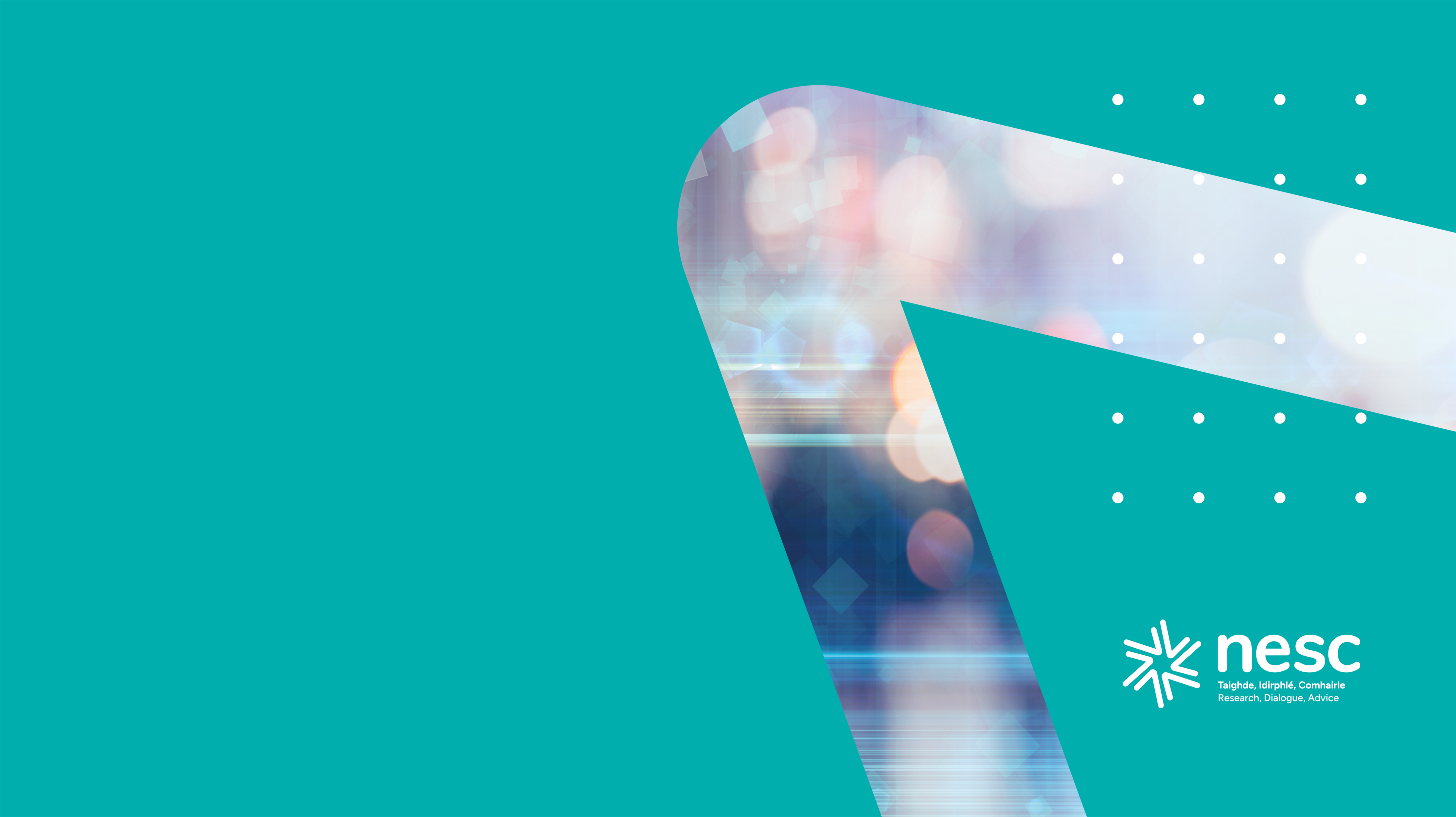 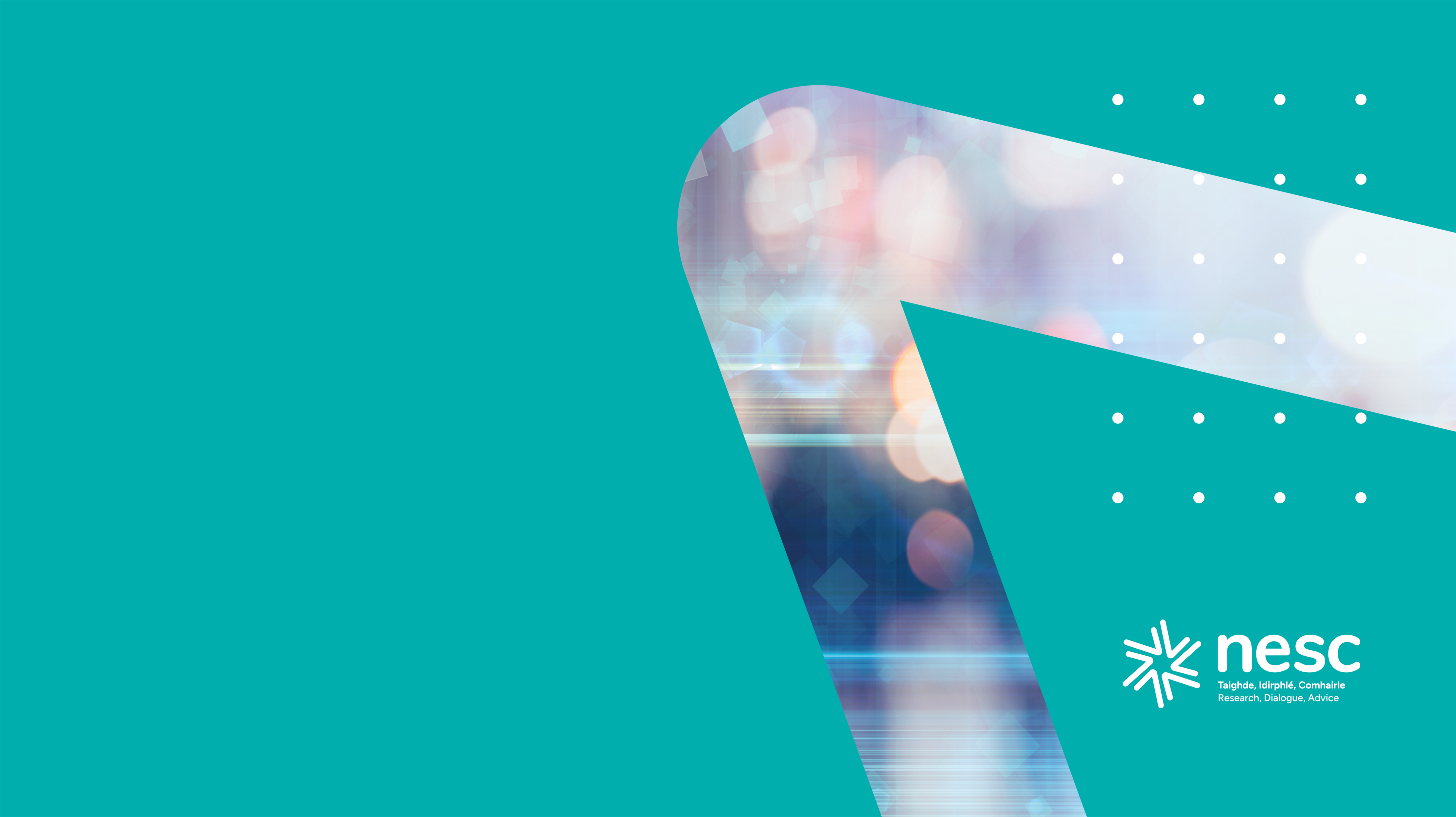 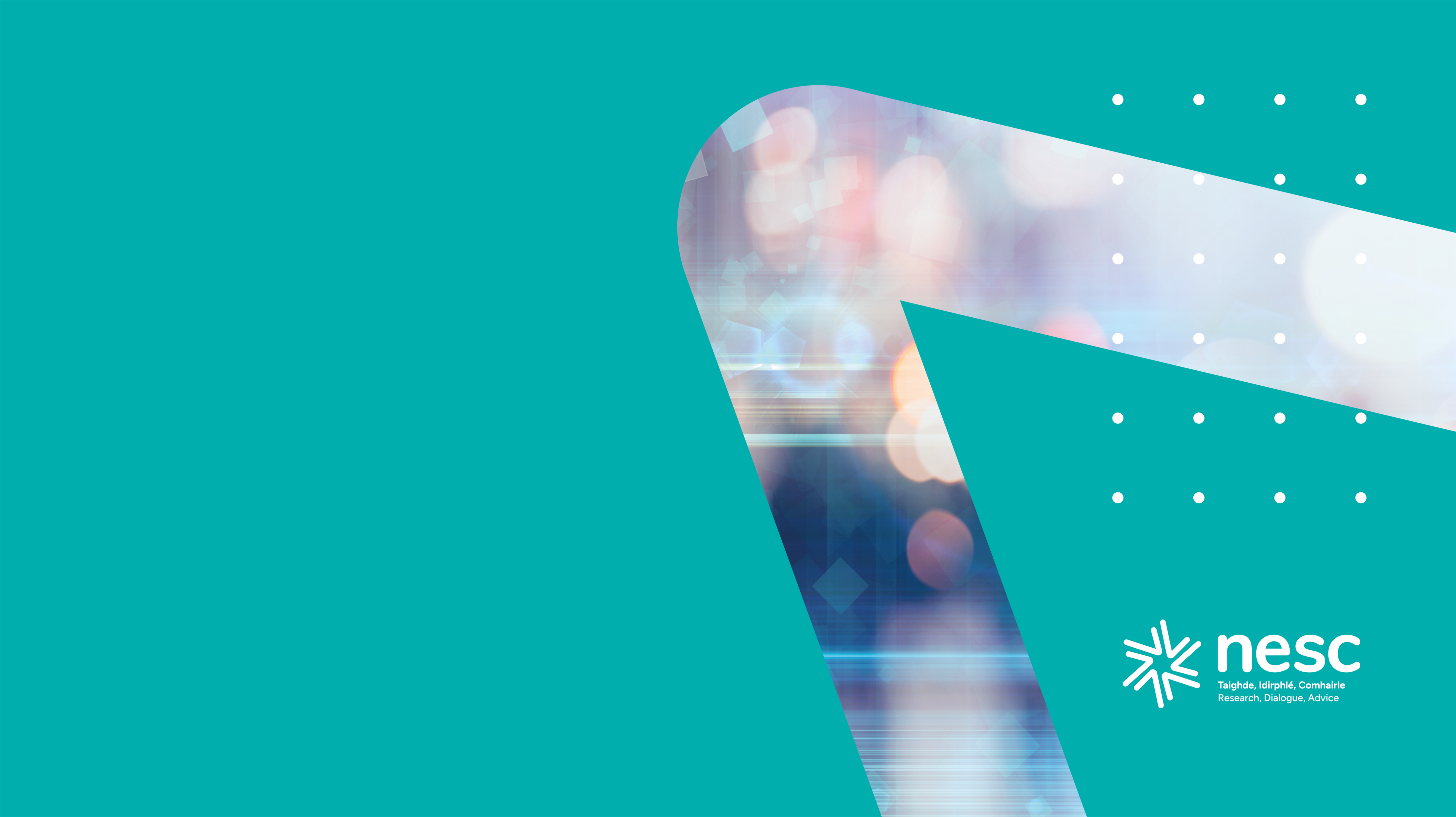 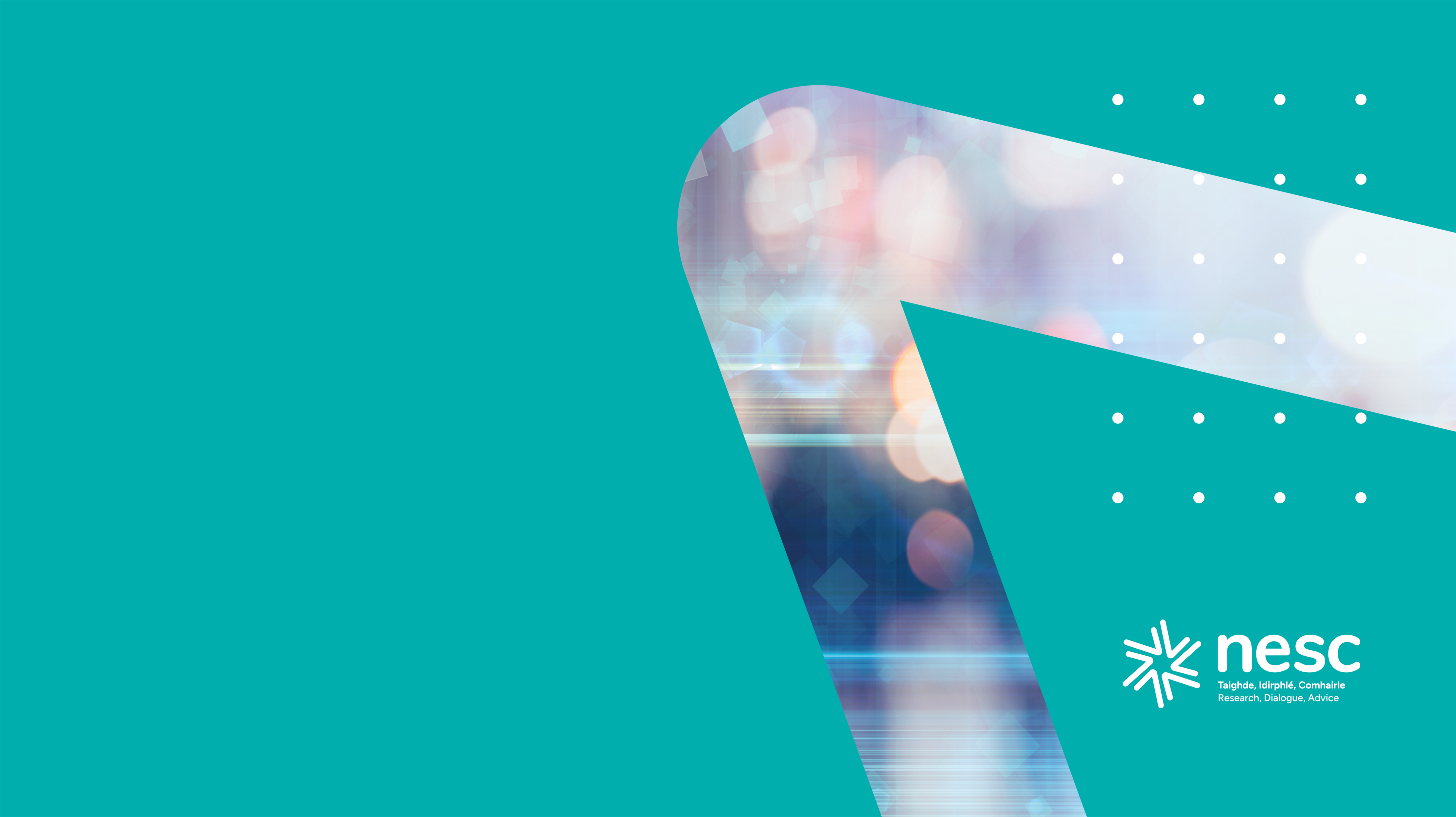 Pt.2
Energy Transition 
Systems Analysis

Moving from the trilemma to the  donut

[a work in progress!]
Contents
Scope/Aims
Envision: Developing an energy donut
Envision: Stakeholder feedback
Understand: Using the donut to map policy
Understand: Causal Loop Diagrams and stakeholder feedback
Prioritise: Identifying leverage points and redesign systems
[Speaker Notes: Energy donut diagram derived from doughnut economics concept bringing social contribution of energy and the environmental constraints into one visual. Exact diagram graphic to be refined.]
Energy Systems Report: Scope/Aims
Addressing heat and electricity together
A lot happening across the sector but lack of a shared understanding therefore risks of incoherence
Develop a coherent accessible narrative on transition across the energy sector 
Identify fundamental drivers and constraints to transition. Take a systems approach to identifying leverage points to accelerate progress
Develop advice for government on a coherent strategy for the sector
Envision: Developing an Energy Donut
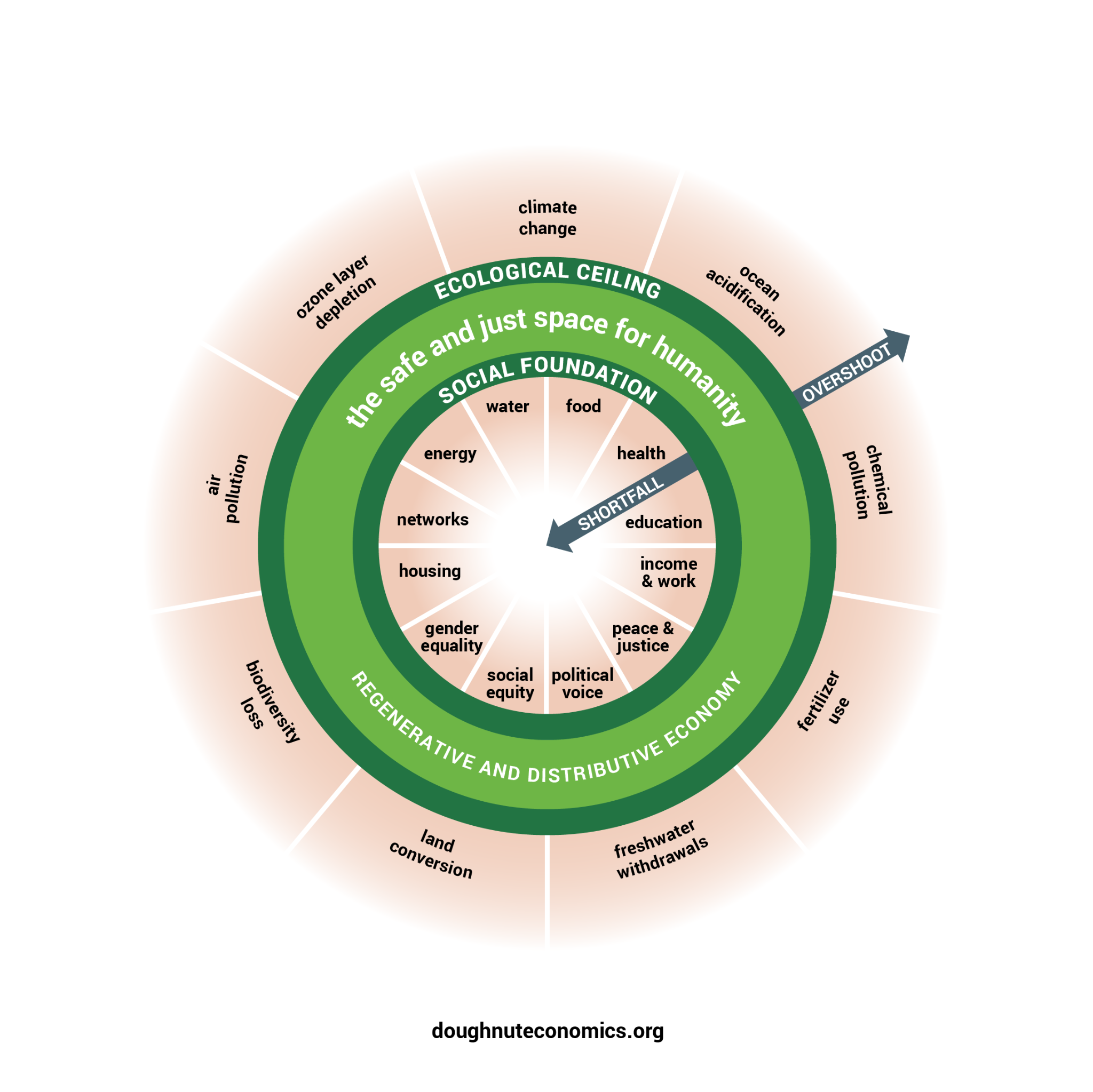 The energy trilemma, of sustainability, affordability and security, doesn’t capture the complexity
Doughnut economic concept summarises more completely the complex demands we face in society
It also suggests a solution space
But is not directly applicable to sectors
Envision: energy donut
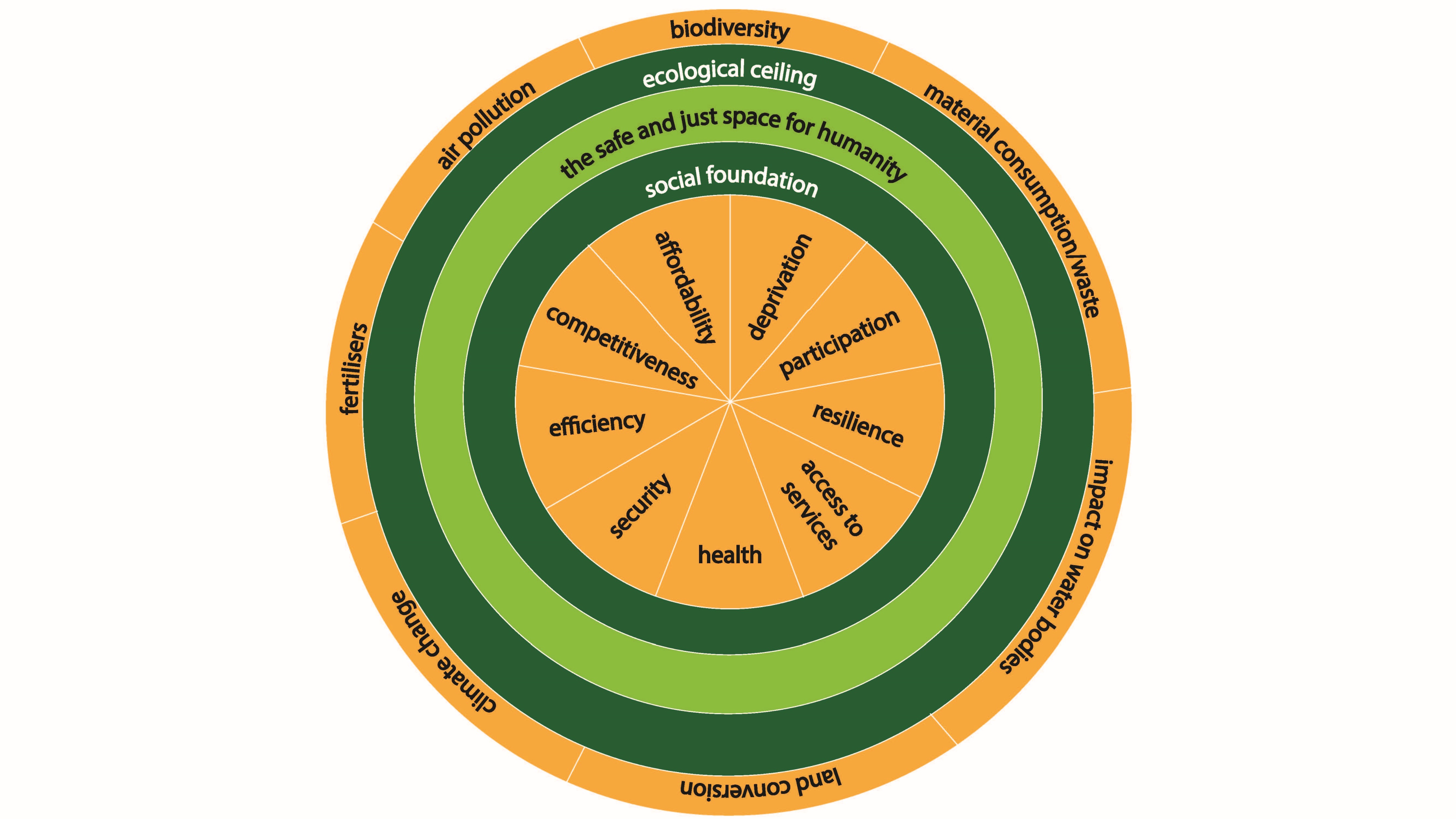 Derived from the original doughnut
The features of energy that support the social foundation, and the ecological ceilings relevant to energy
Captures multi-faceted challenges to energy
Domestic and international dimensions
Now exploring:
Can we use this to assess progress?
Can we use this to aid decision making?
[Speaker Notes: Energy donut diagram derived from doughnut economics concept bringing social contribution of energy and the environmental constraints into one visual. Exact diagram graphic to be refined.]
Envision & Understand: Nov 2024 Workshop
~ 40 stakeholders in heat and electricity, facilitated by Prof. Birgit Kopainsky, University of Bergen
Understand
Envision
What does success look like?
What are the behaviours, institutions, assets, transactions, market structures that will be current?
It’s 2050. Ireland has successfully decarbonised and had a just transition… etc.
What are the dynamic drivers and constraints on deployment of low carbon technology?
Looked at heat pumps and renewable electricity
Used causal loop diagrams
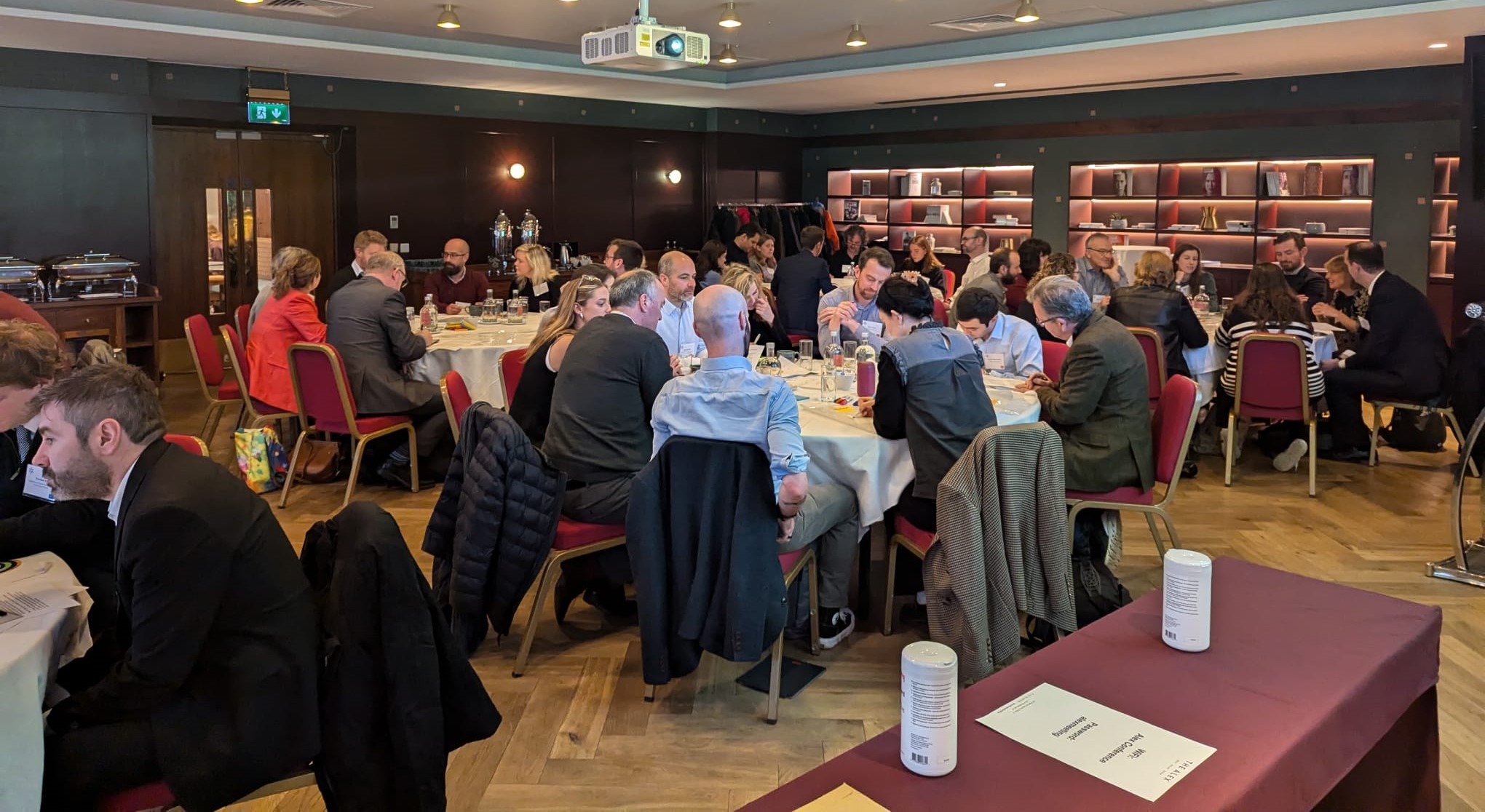 [Envision: Stakeholder Feedback]
Positive scenarios for 2050
Urban
Business Park
Household
Rural
Utility
Diffuse solar & EV storage across buildings
Good planning delivers charging hubs integrated to street scape, child friendly, green space, & reduces travel demand, 
Automation/AI deliver flexibility, grid reliability
Energy as a service w/ customised price plans  delivers needs, pays for retrofits
Household is situated in a sustainable community
Good planning reduces energy demand and improves air quality
Vulnerable people protected via minimum energy entitlement/pricing structures, have control
Energy education in schools
Automation in D flexibility
Spatial planning and system planning is integrated across energy vectors 
Electricity demand growth is linked to local benefits 
The EU plays a role with bonds, bulk purchasing, partnerships, funding 
Government green bonds
Green dispatchable gen
Continued capacity payments & for flexibility
Strategic co-location important for access to cheap energy and storage
Good connectivity in comms, grid and transport with access to ports, population centres
Benefits for local communities important to success of the park; jobs, green space, heat for schools, hospital
Economic and social benefits for area viability deliver support
Benefits include; energy self-sufficiency, export, ownership opportunity, DH for villages 
Mosaic landscape with energy visible but agri still dominates, space also for biodiversity
More sustainable mobility
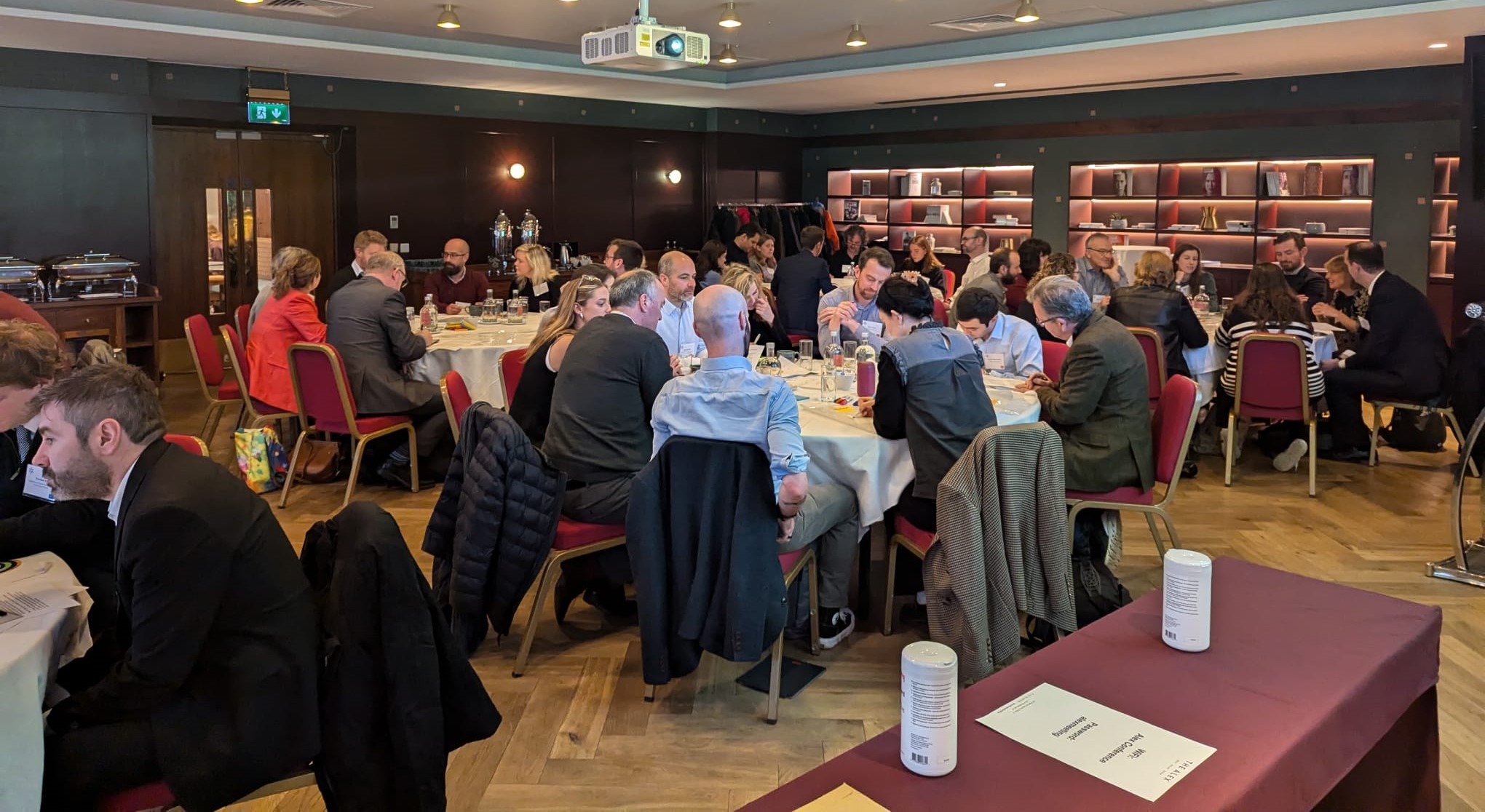 Envision: Stakeholder workshop outcome
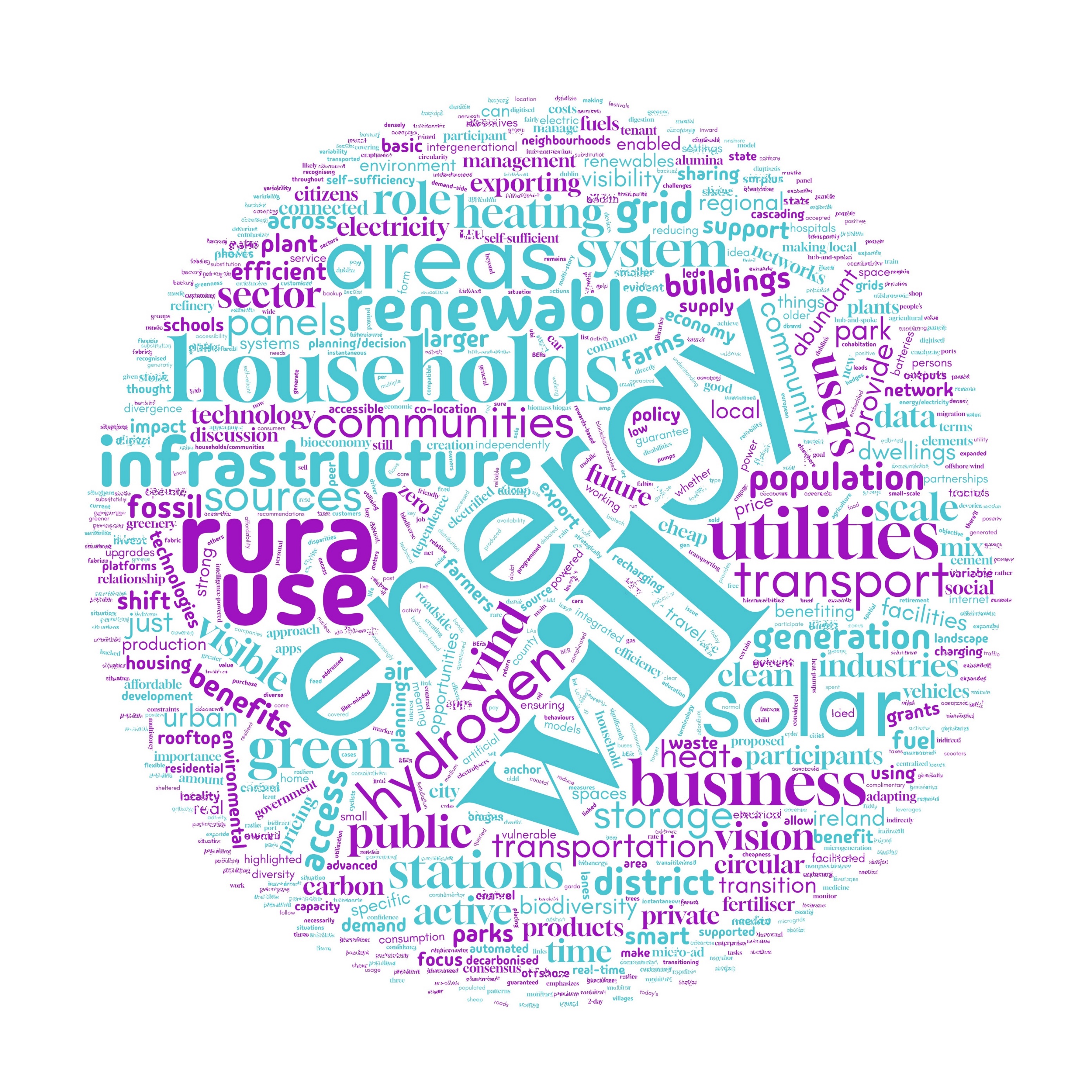 Stakeholders saw importance in vision setting/making
Greater realisation of complexity
New insights emerged
Was possible to identify areas of convergence and divergence, themes
Didn’t shy away from tough topics, though didn’t force resolution either
A second workshop aims to take next step to have stakeholders explore solutions using systems tools.
Understand:
Causal Loop Diagrams
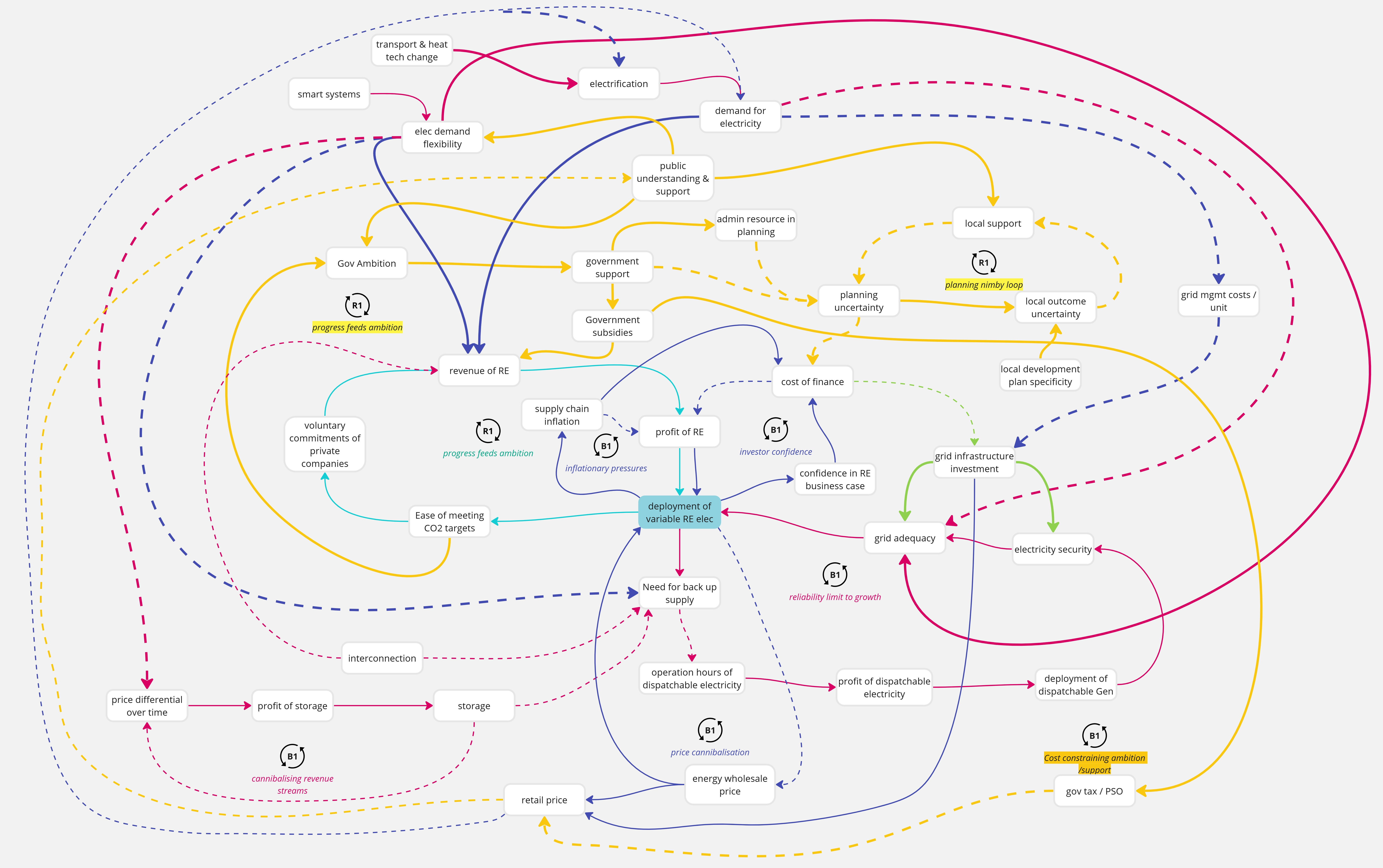 Developed at desk for range of questions, then feedback via workshop exercise
Merits and demerits in communication…
Combines different types of information
Next step here to work on solutions / intervention points with input from 2nd stakeholder workshop
[Compare & Contrast]
(passenger) Transport
Heat/Power
Big legacy investments at national & household level; roads, cars
Behavioural question is how not to use existing assets
Changes can be visualised
Market structure not complex, easy to crunch numbers
Economics, behavioural science, engineering, political science, planning all relevant
Cascading / dynamic impacts
Big investment required at national and household level
Behavioural question; how to get people to make upfront investment with long payback
Changes hard to visualise
Complex market signals
Economics, behavioural science, engineering, political science, planning all relevant
Cascading / dynamic impacts
[Speaker Notes: Energy donut diagram derived from doughnut economics concept bringing social contribution of energy and the environmental constraints into one visual. Exact diagram graphic to be refined.]
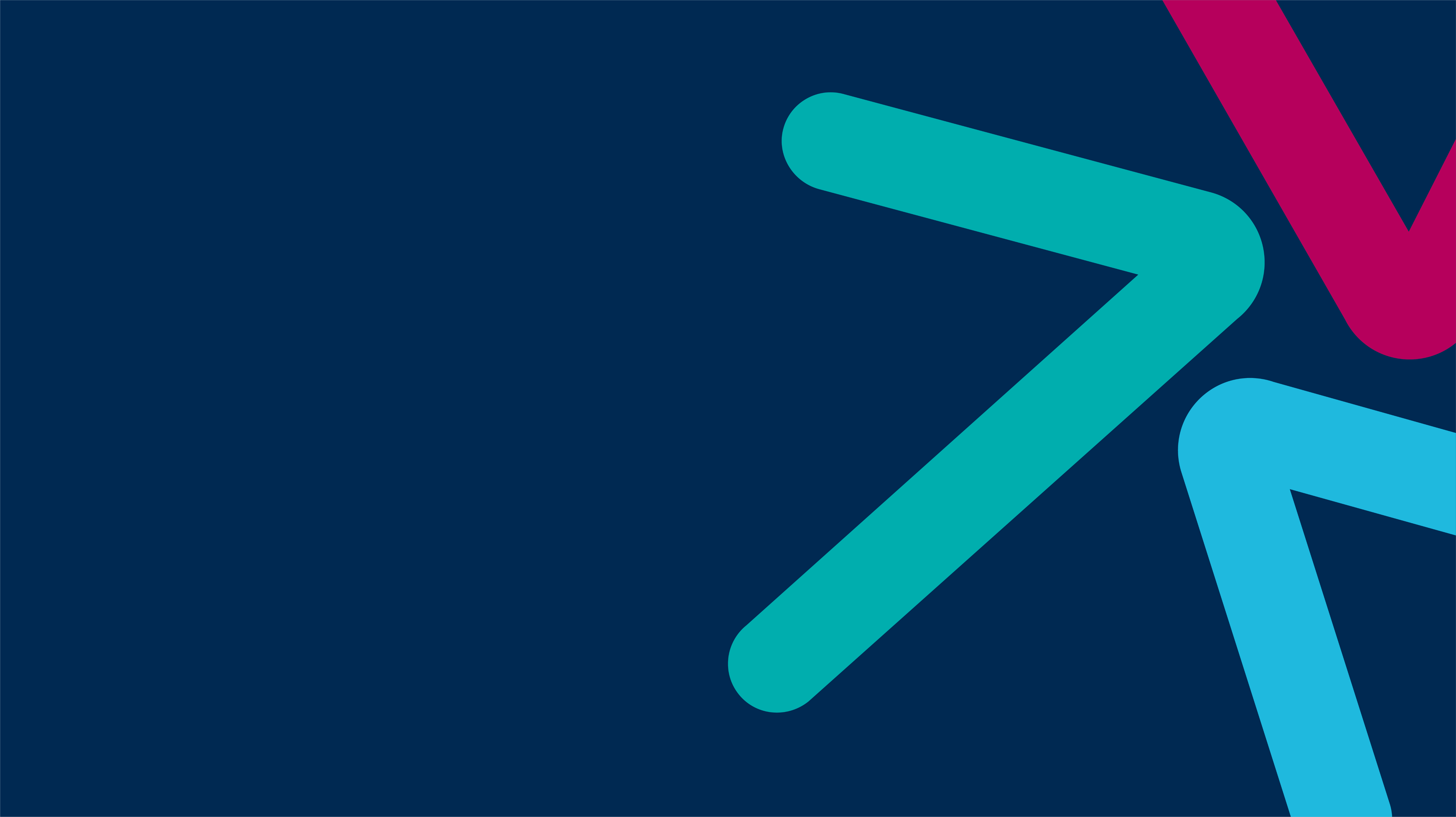 Thank You
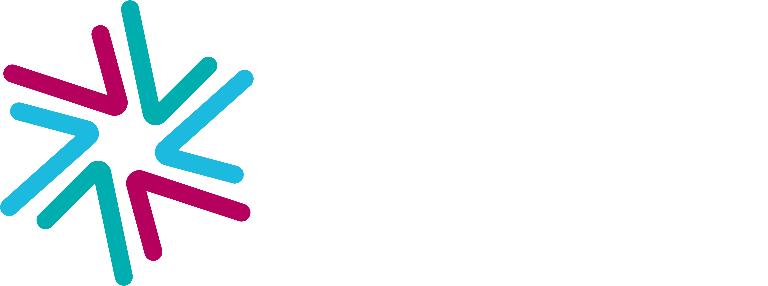 Visit us at nesc.ie